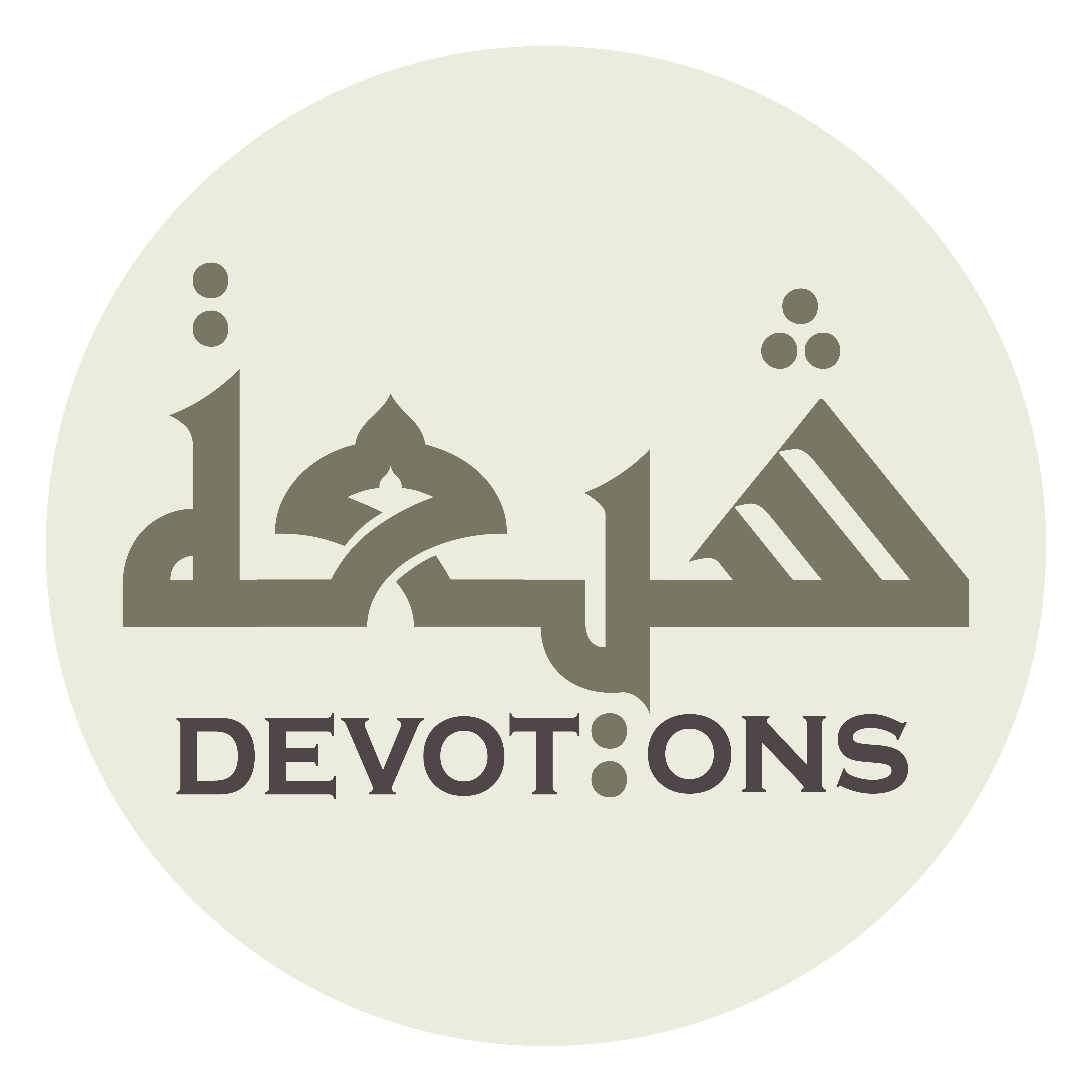 Dua 61 - Sahifat Sajjadiyyah
مَوْلَايَ مَوْلَايَ
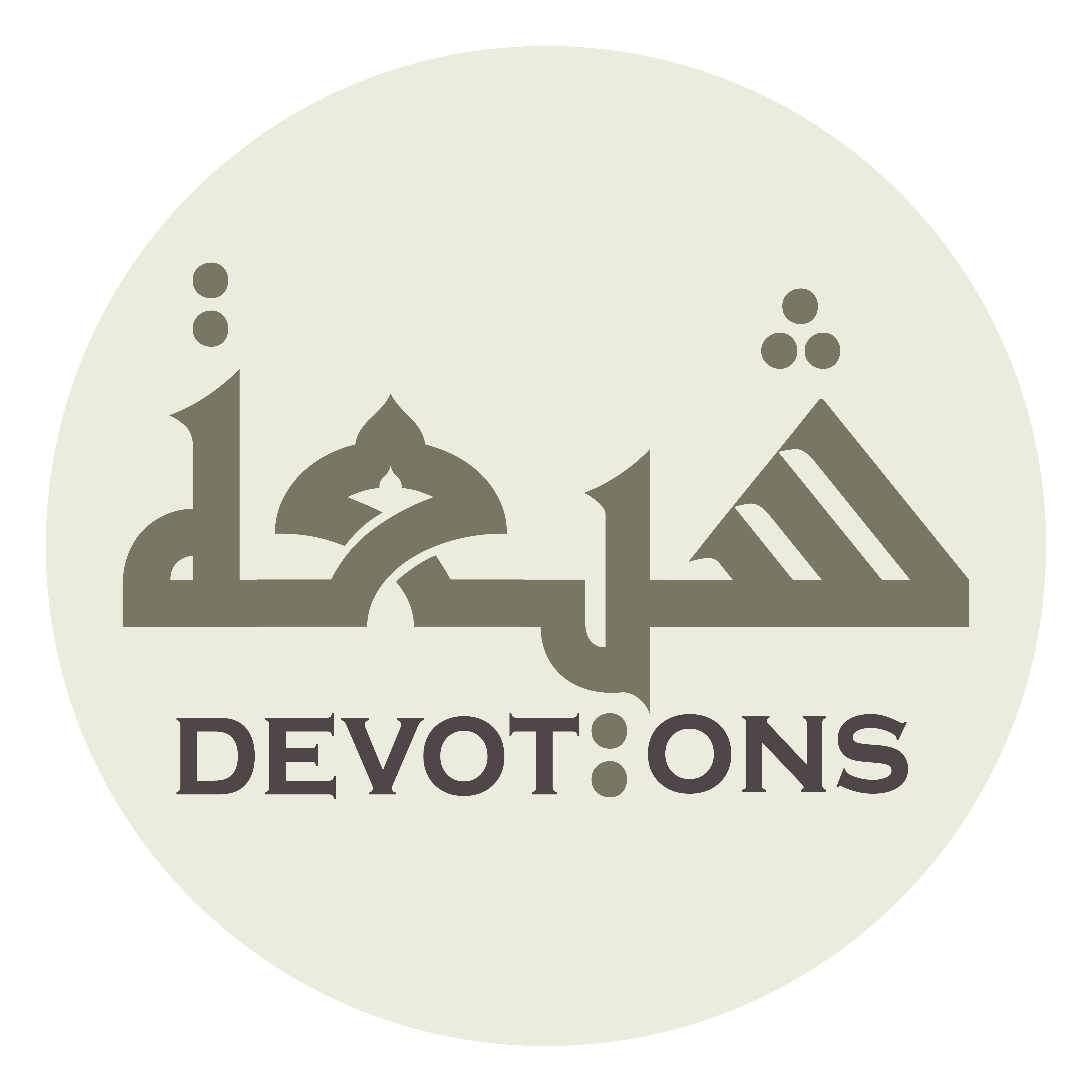 اَللَّهُمَّ صَلِّ عَلَى مُحَمَّدٍ وَ آلِ مُحَمَّدٍ

allāhumma ṣalli `alā muḥammadin wa āli muḥammad

O' Allāh send Your blessings on Muhammad and the family of Muhammad.
Dua 61 - Sahifat Sajjadiyyah
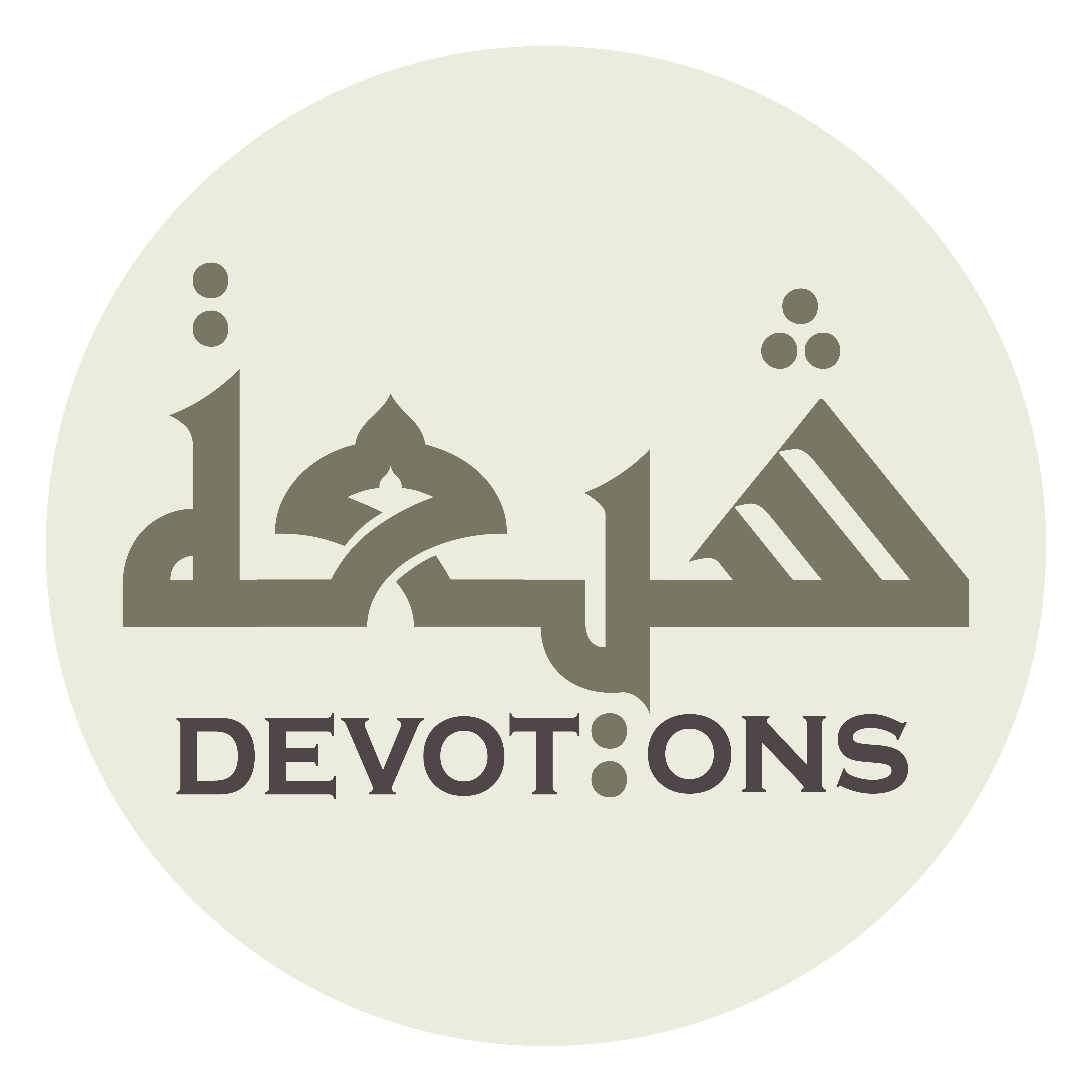 بِسْمِ اللَّـهِ الرَّحْمَـٰنِ الرَّحِيمِ

bismillāhir raḥmānir raḥīm

In the Name of Allāh,the All-beneficent, the All-merciful.
Dua 61 - Sahifat Sajjadiyyah
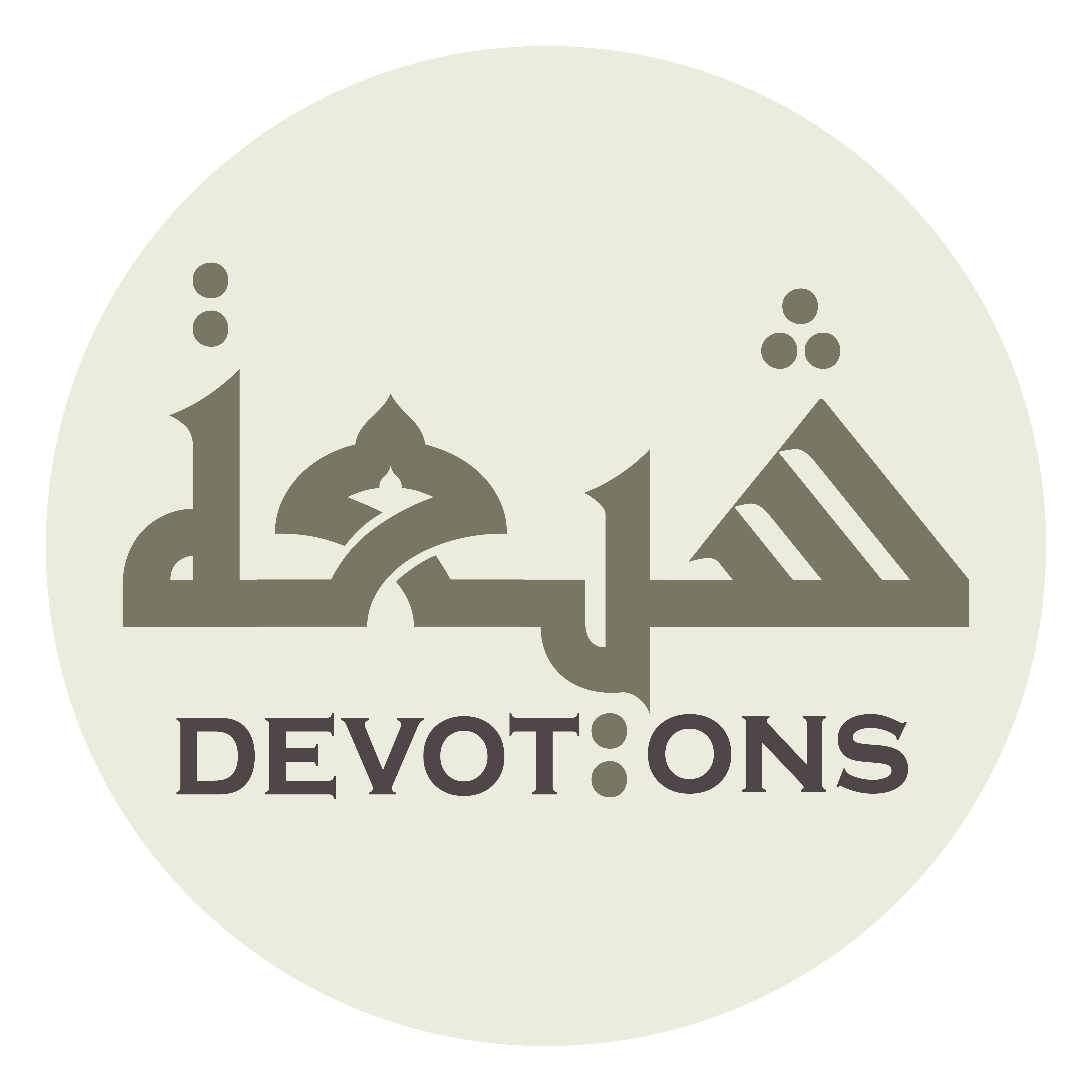 مَوْلَايَ مَوْلَايَ

mawlāya mawlāy

My Master, my Master!
Dua 61 - Sahifat Sajjadiyyah
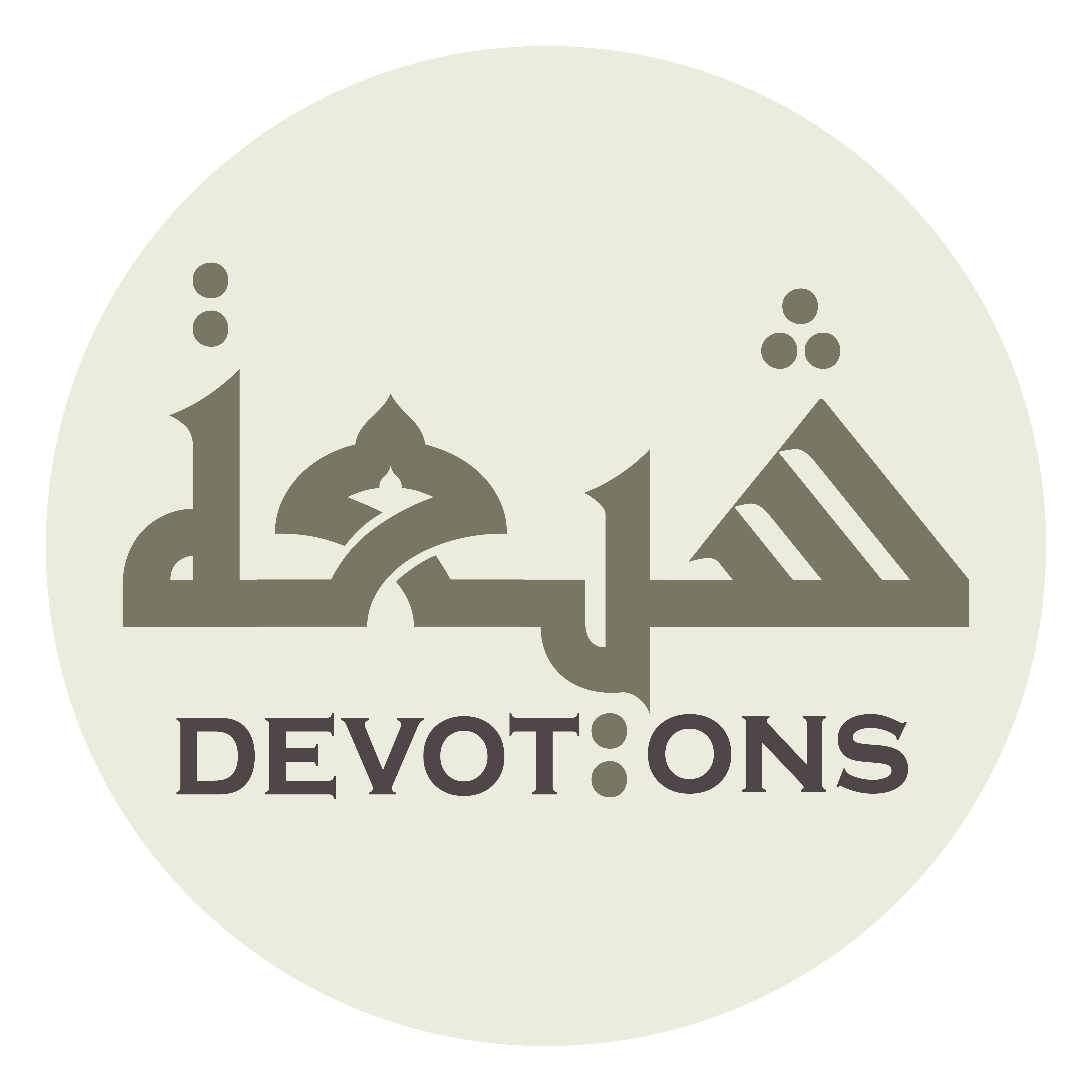 اَنْتَ الْمَوْلٰى وَ اَنَا الْعَبْدُ

antal mawlā wa anal `abd

Thou art the Master and I the servant!
Dua 61 - Sahifat Sajjadiyyah
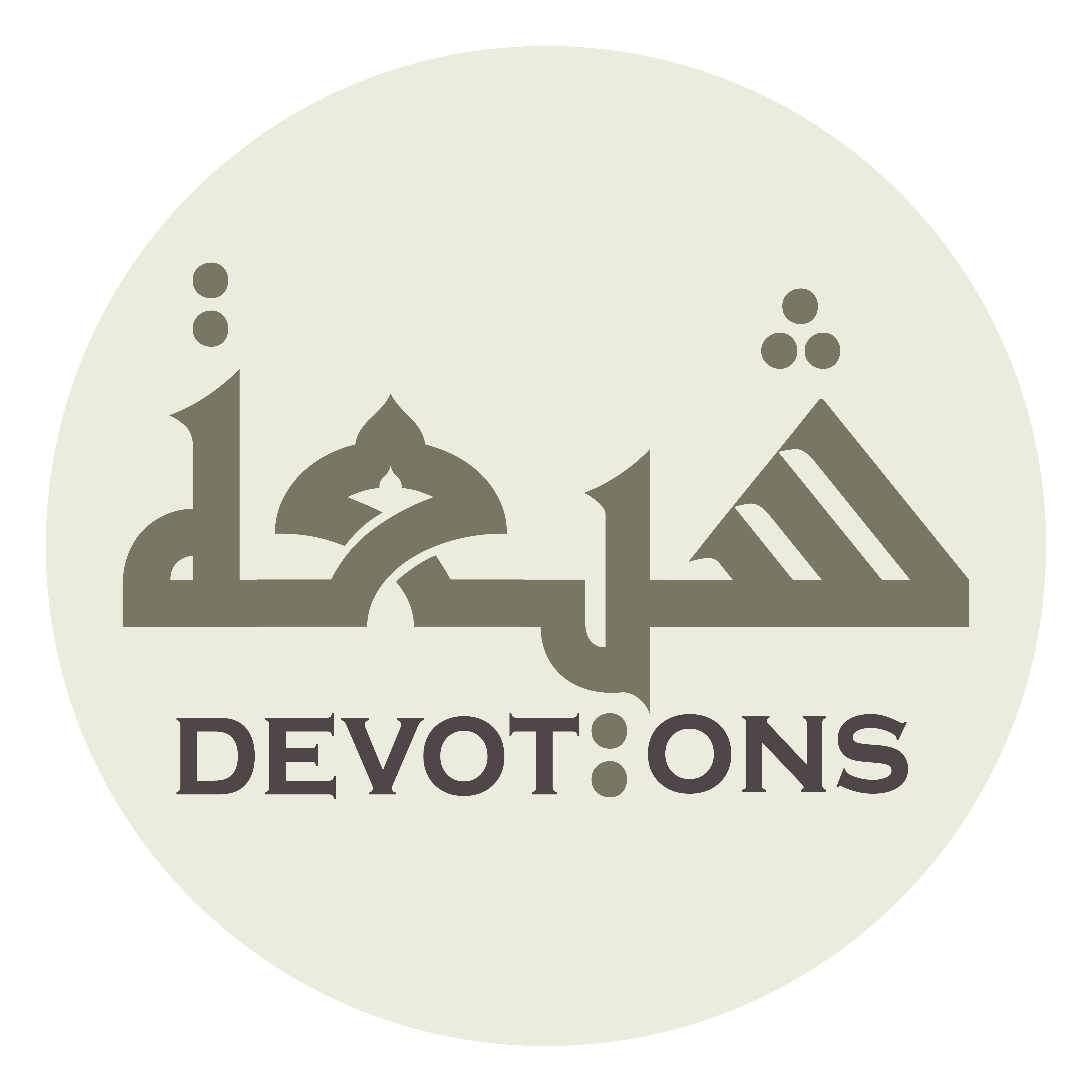 وَ هَلْ يَرْحَمُ الْعَبْدَ اِلَّا الْمَوْلٰى

wa hal yar-ḥamul `abda illal mawlā

Has anyone mercy upon the servant but the master?
Dua 61 - Sahifat Sajjadiyyah
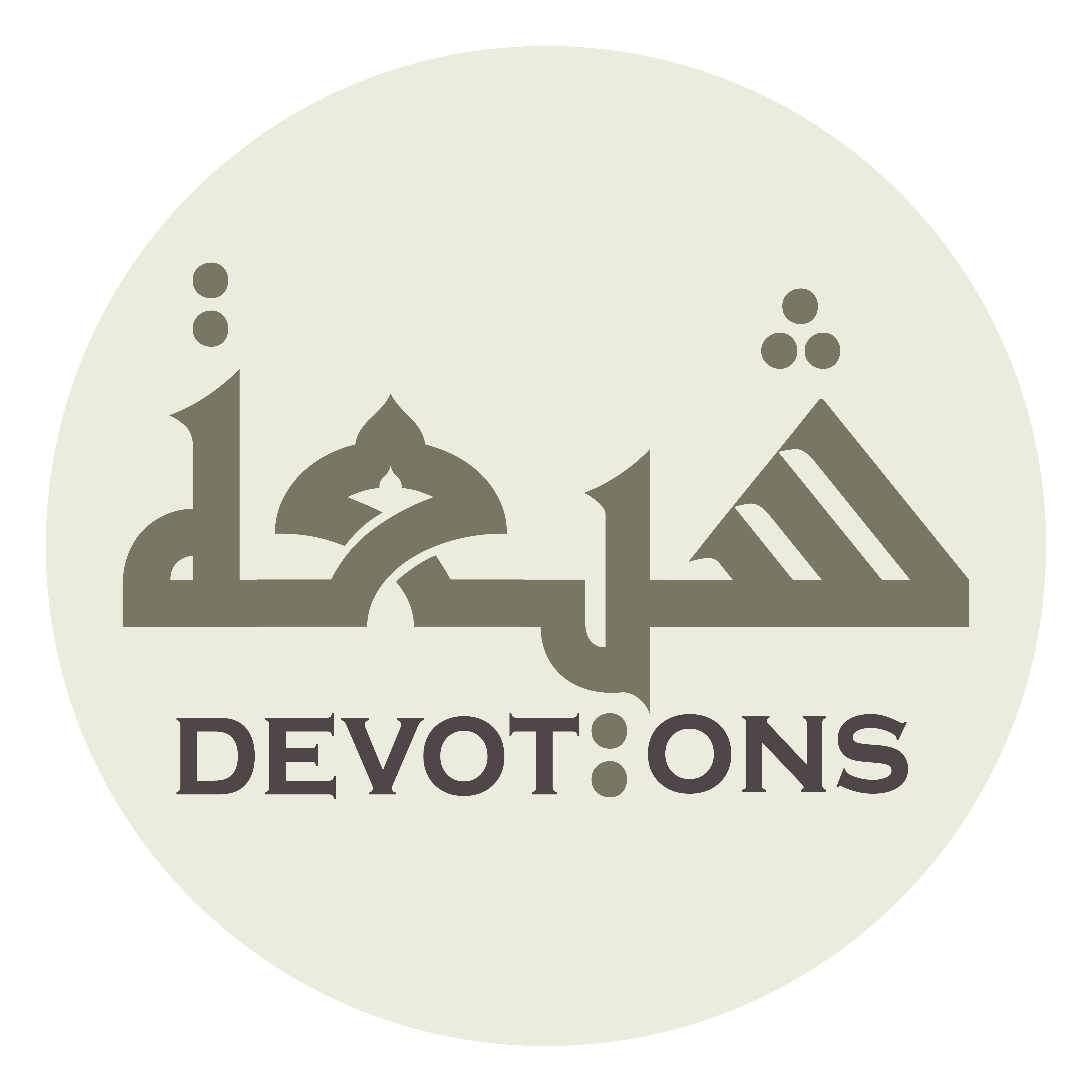 مَوْلَايَ مَوْلَايَ

mawlāya mawlāy

My Master, my Master!
Dua 61 - Sahifat Sajjadiyyah
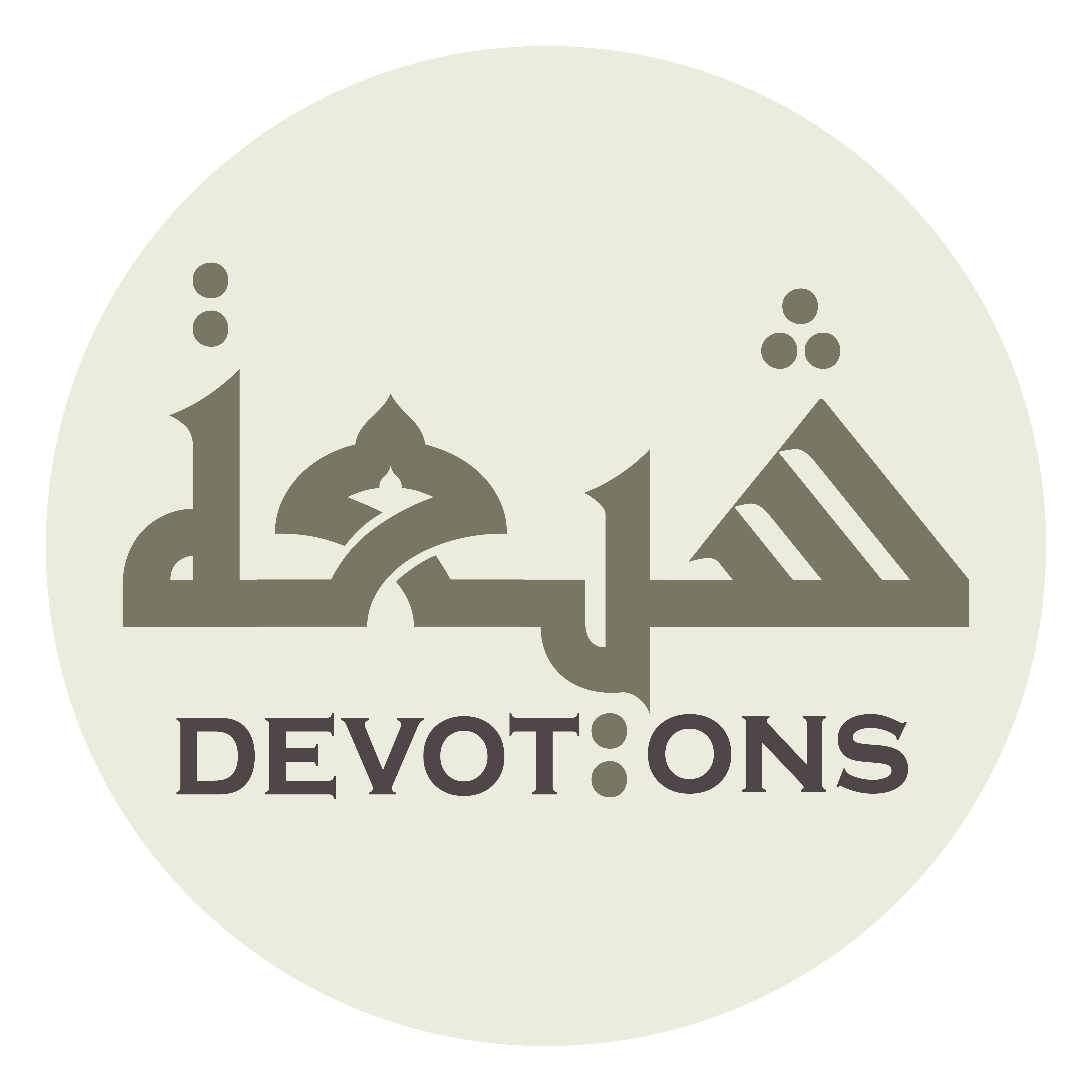 اَنْتَ الْعَزِيْزُ وَ اَنَا الذَّلِيْلُ

antal `azīzu wa anadh dhalīl

Thou art the Exalted and I the abased!
Dua 61 - Sahifat Sajjadiyyah
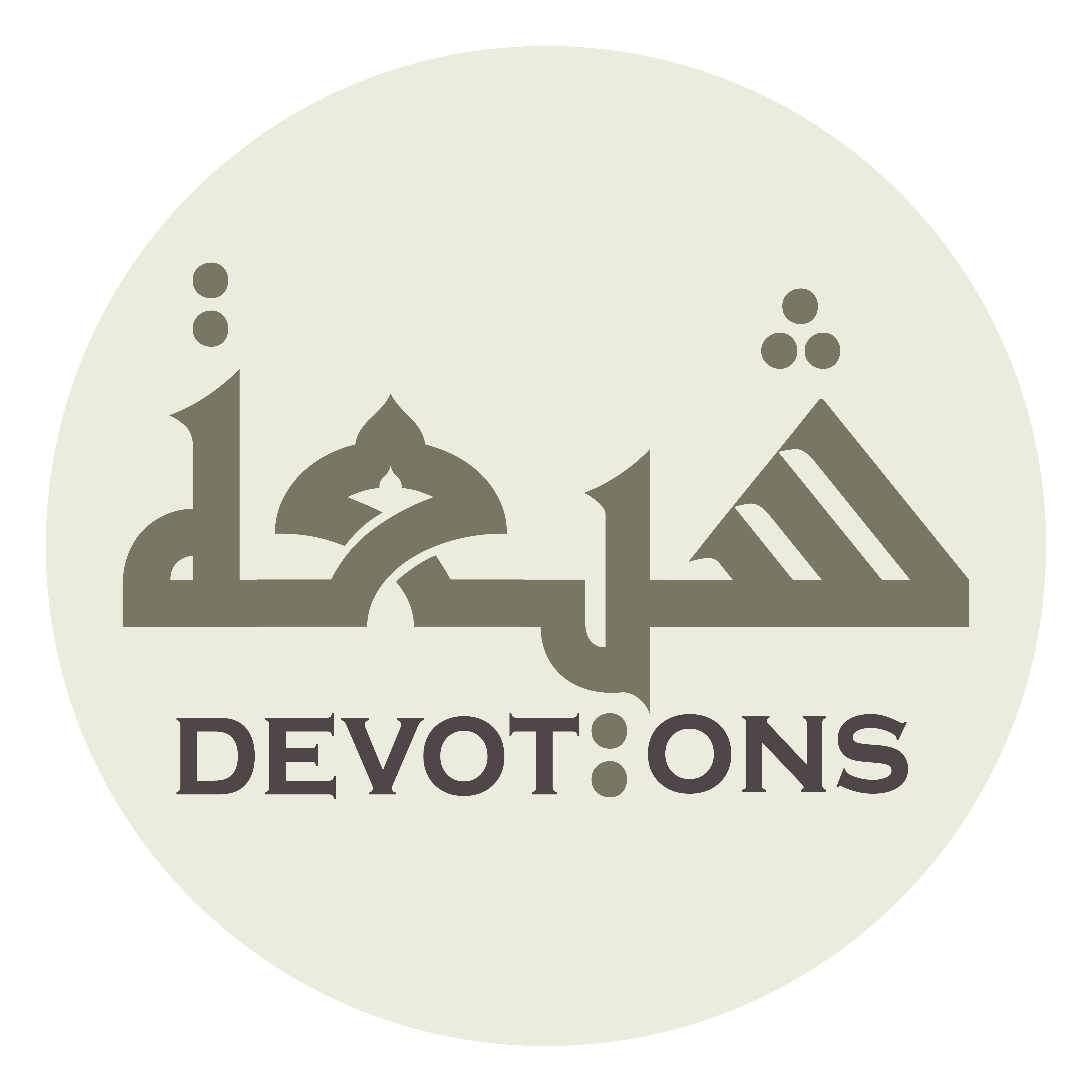 وَ هَلْ يَرْحَمُ الذَّلِيْلَ اِلَّا الْعَزِيْزُ

wa hal yar-ḥamudh dhalīla illal `azīz

Has anyone mercy upon the abased but the exalted?
Dua 61 - Sahifat Sajjadiyyah
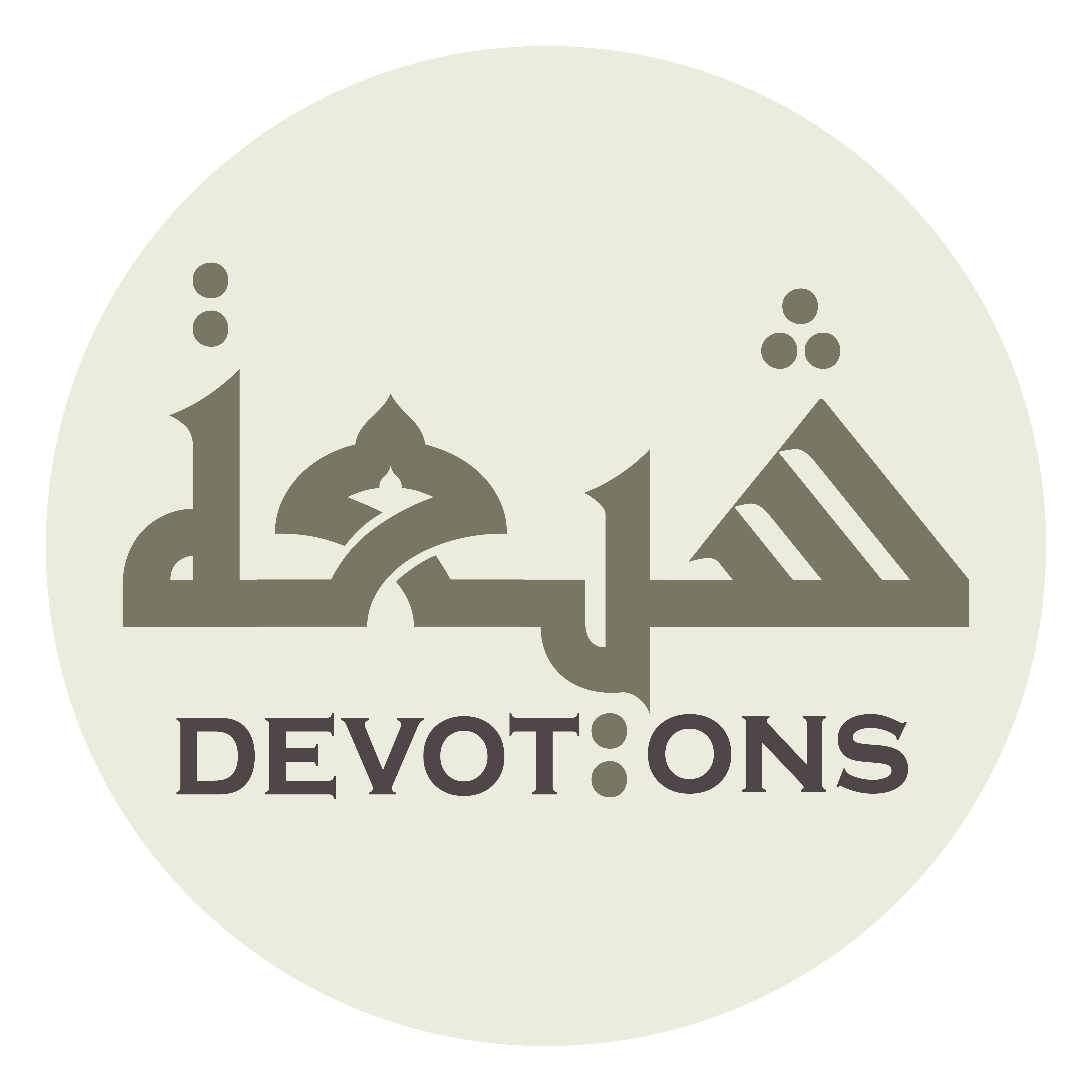 مَوْلَايَ مَوْلَايَ

mawlāya mawlāy

My Master, my Master!
Dua 61 - Sahifat Sajjadiyyah
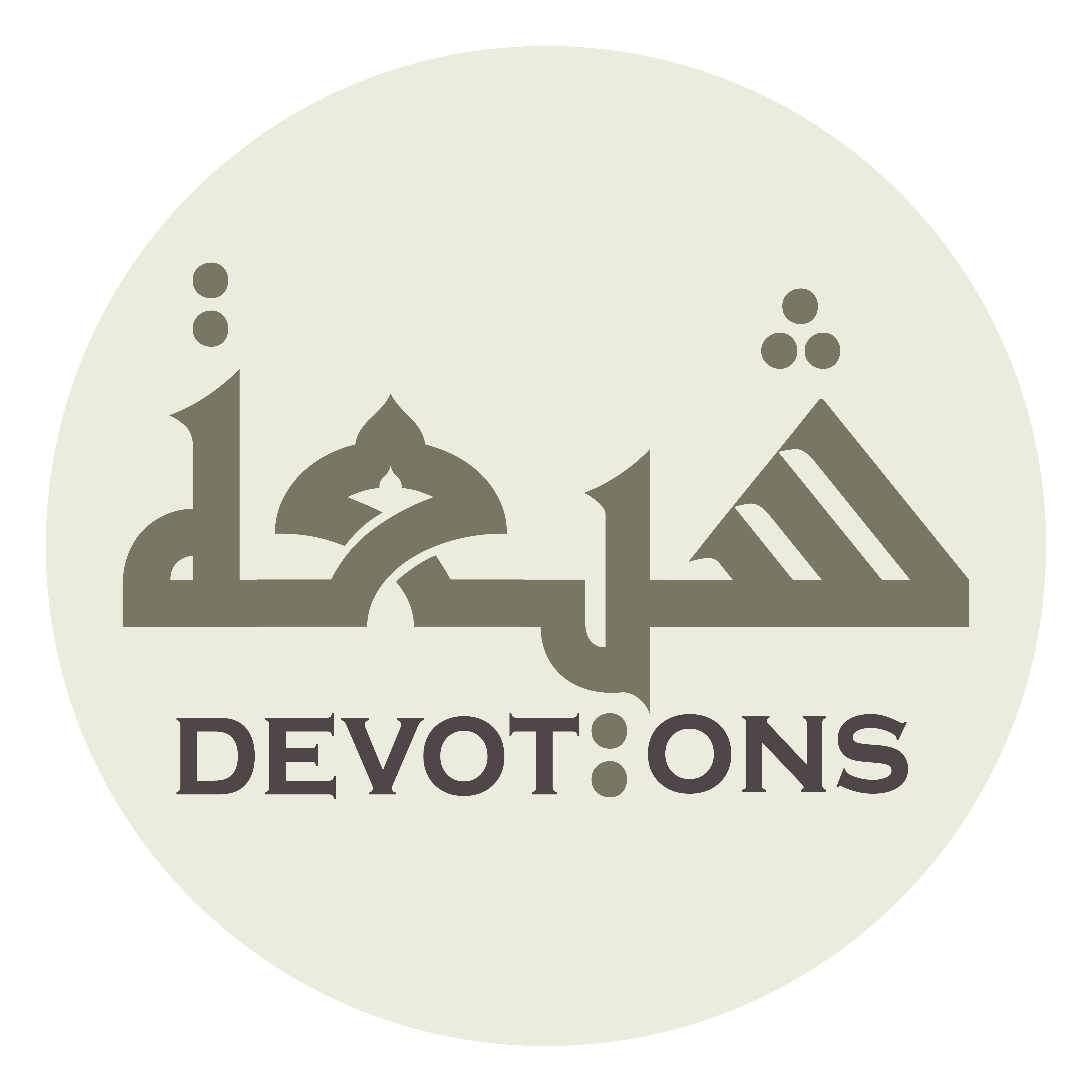 اَنْتَ الْخَالِقُ وَ اَنَا الْمَخْلُوقُ

antal khāliqu wa anal makhlūq

Thou art the Creator and I the creature!
Dua 61 - Sahifat Sajjadiyyah
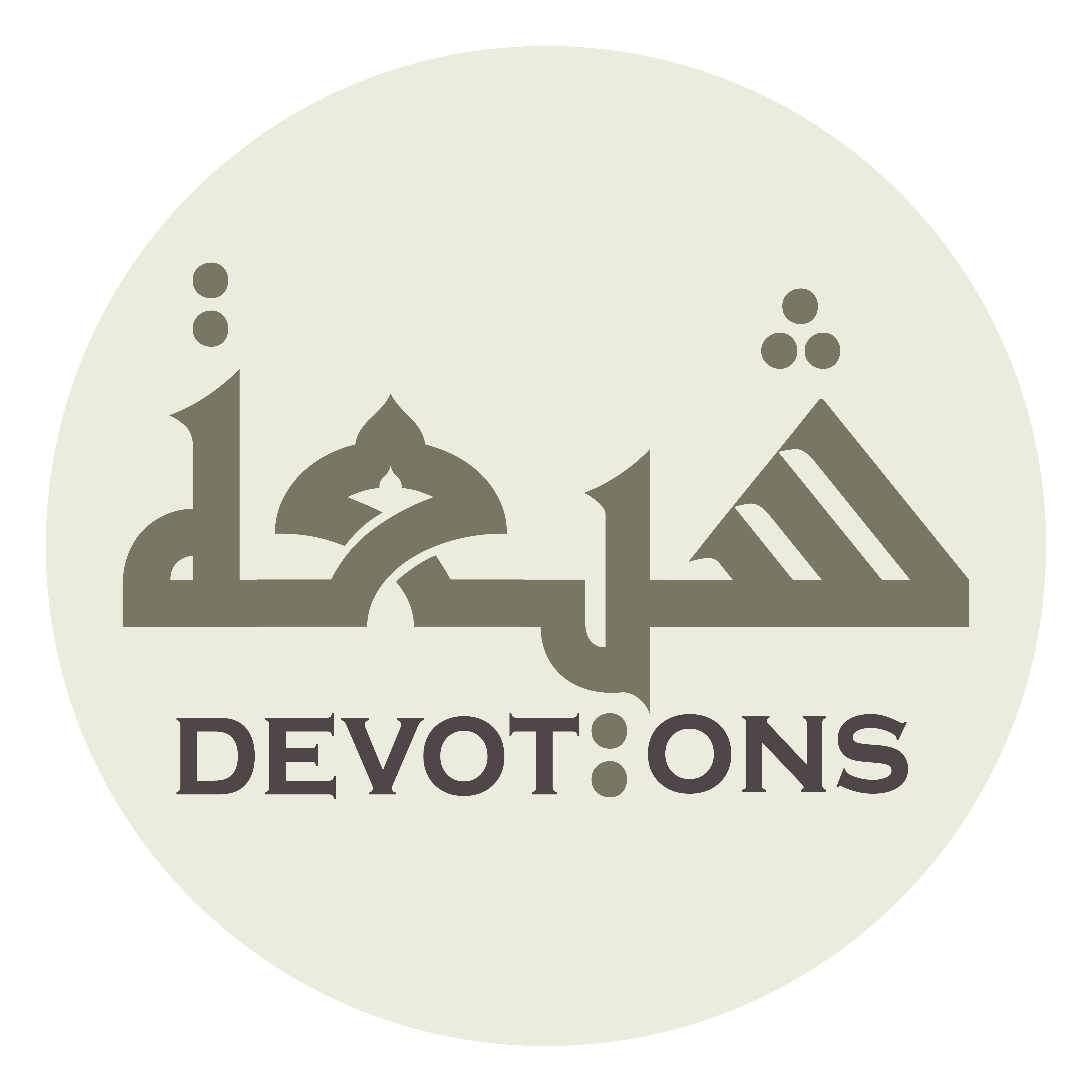 وَ هَلْ يَرْحَمُ الْمَخْلُوقَ اِلَّا الْخَالِقُ

wa hal yar-ḥamul makhlūqa illal khāliq

Has anyone mercy upon the creature but the creator?
Dua 61 - Sahifat Sajjadiyyah
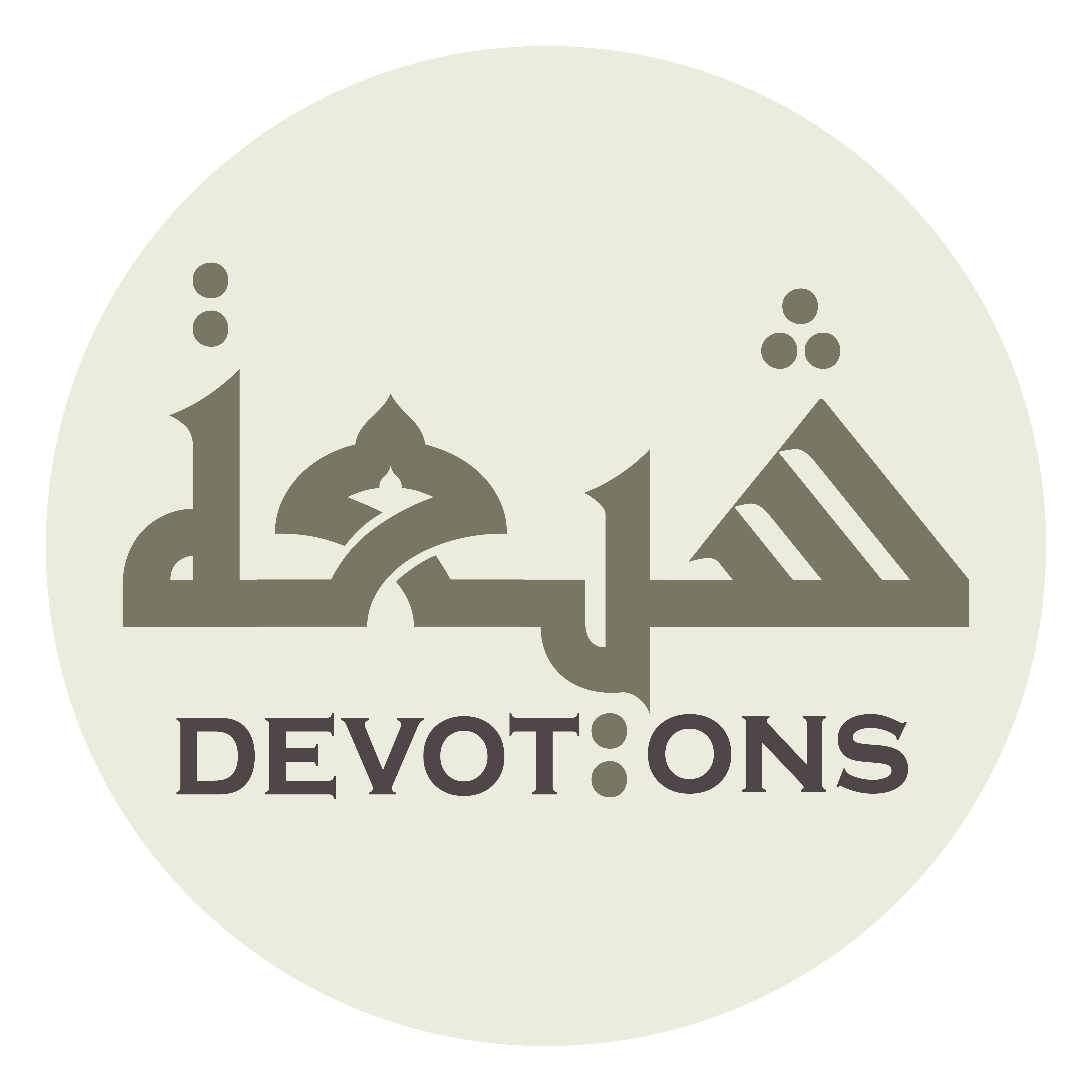 مَوْلَايَ مَوْلَايَ

mawlāya mawlāy

My Master, My Master!
Dua 61 - Sahifat Sajjadiyyah
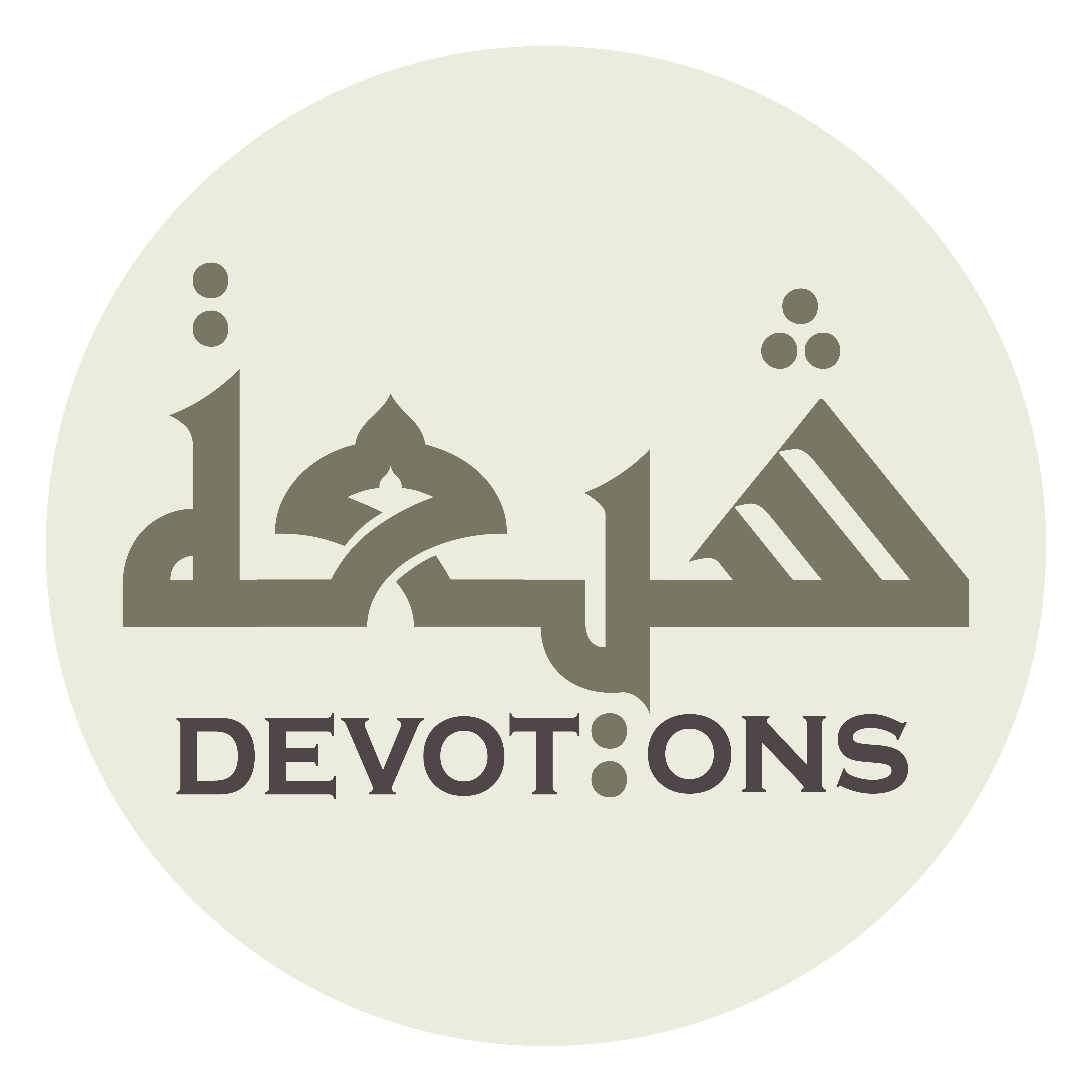 اَنْتَ الْمُعْطِيْ وَ اَنَا السَّائِلُ

antal mu`ṭī wa anas sā-il

Thou art the Giver and I the asker!
Dua 61 - Sahifat Sajjadiyyah
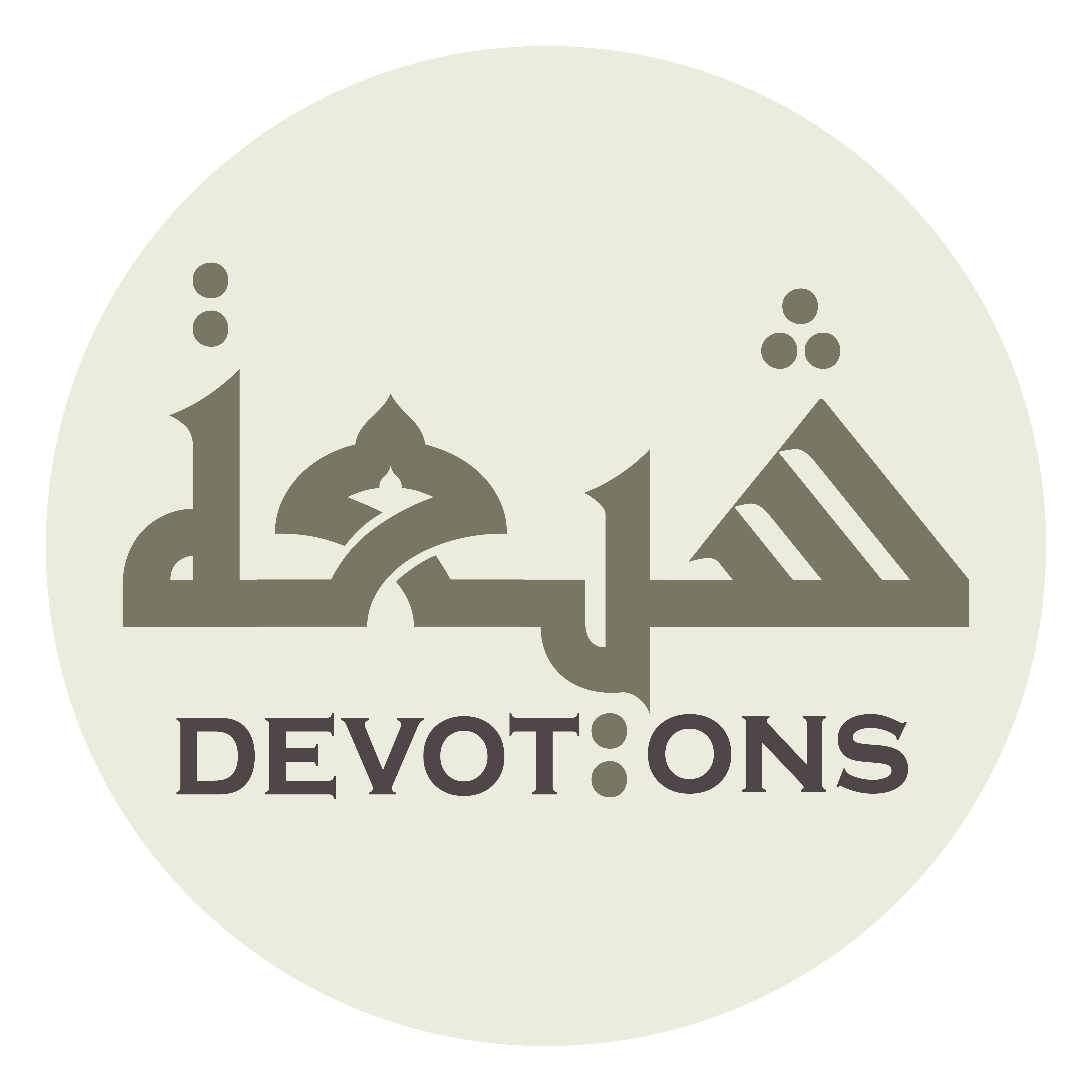 وَ هَلْ يَرْحَمُ السَّائِلَ اِلَّا الْمُعْطِيْ

wa hal yar-ḥamus sā-ila illal mu`ṭī

Has anyone mercy upon the asker but the giver?
Dua 61 - Sahifat Sajjadiyyah
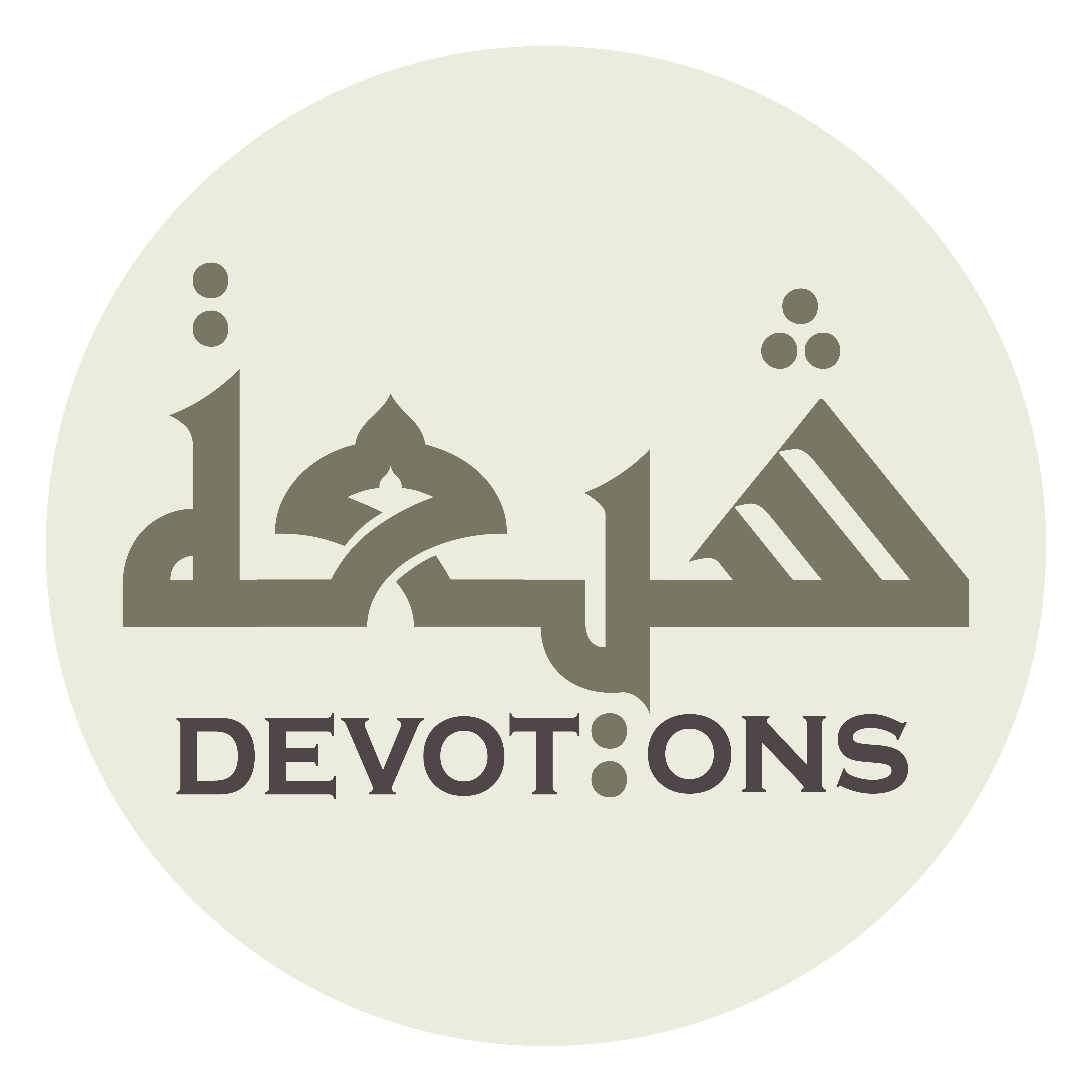 مَوْلَايَ مَوْلَايَ

mawlāya mawlāy

My Master, My Master!
Dua 61 - Sahifat Sajjadiyyah
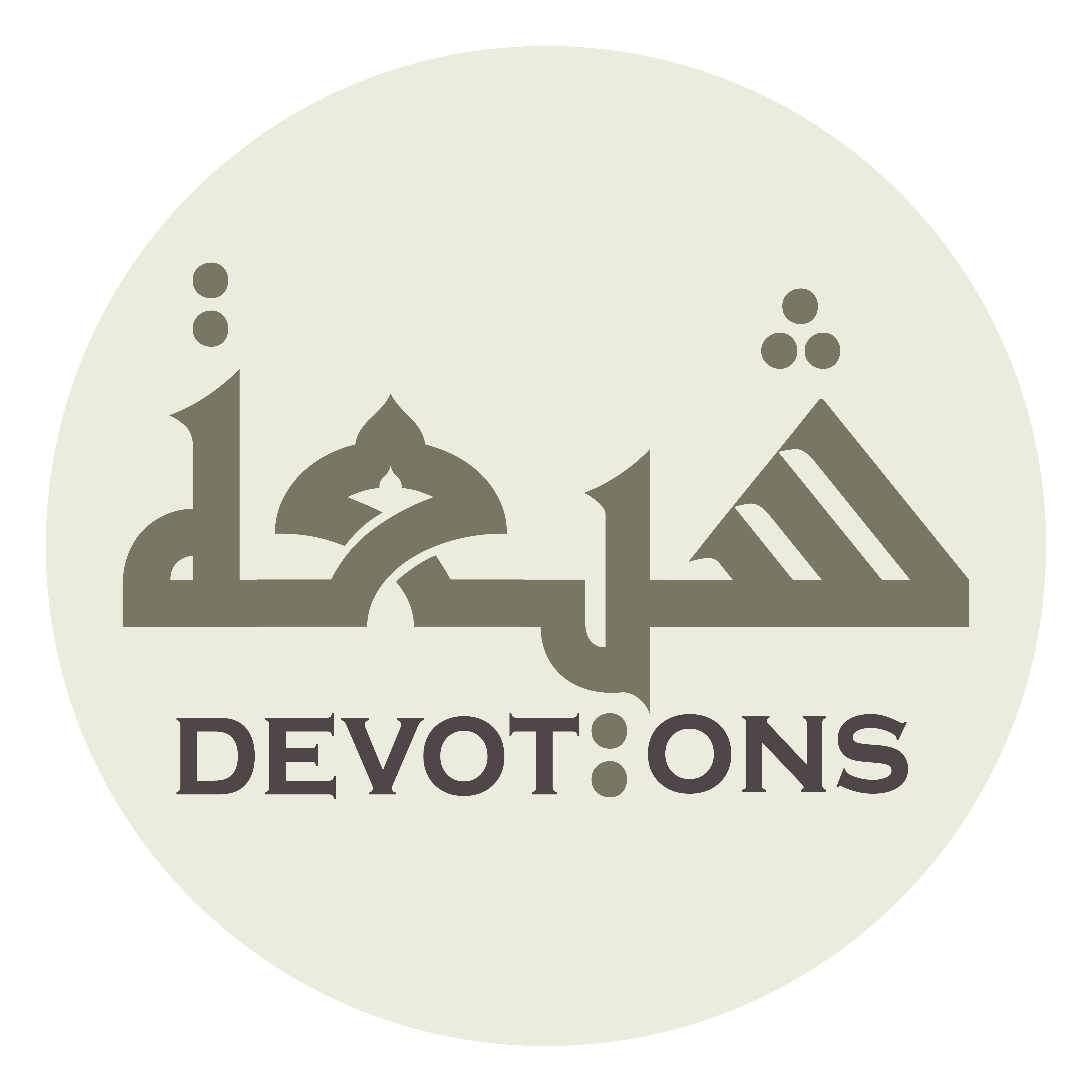 اَنْتَ الْمُغِيْثُ وَ اَنَا الْمُسْتَغِيْثُ

antal mughīthu wa anal mustaghīth

Thou art the Helper and I the seeker of help!
Dua 61 - Sahifat Sajjadiyyah
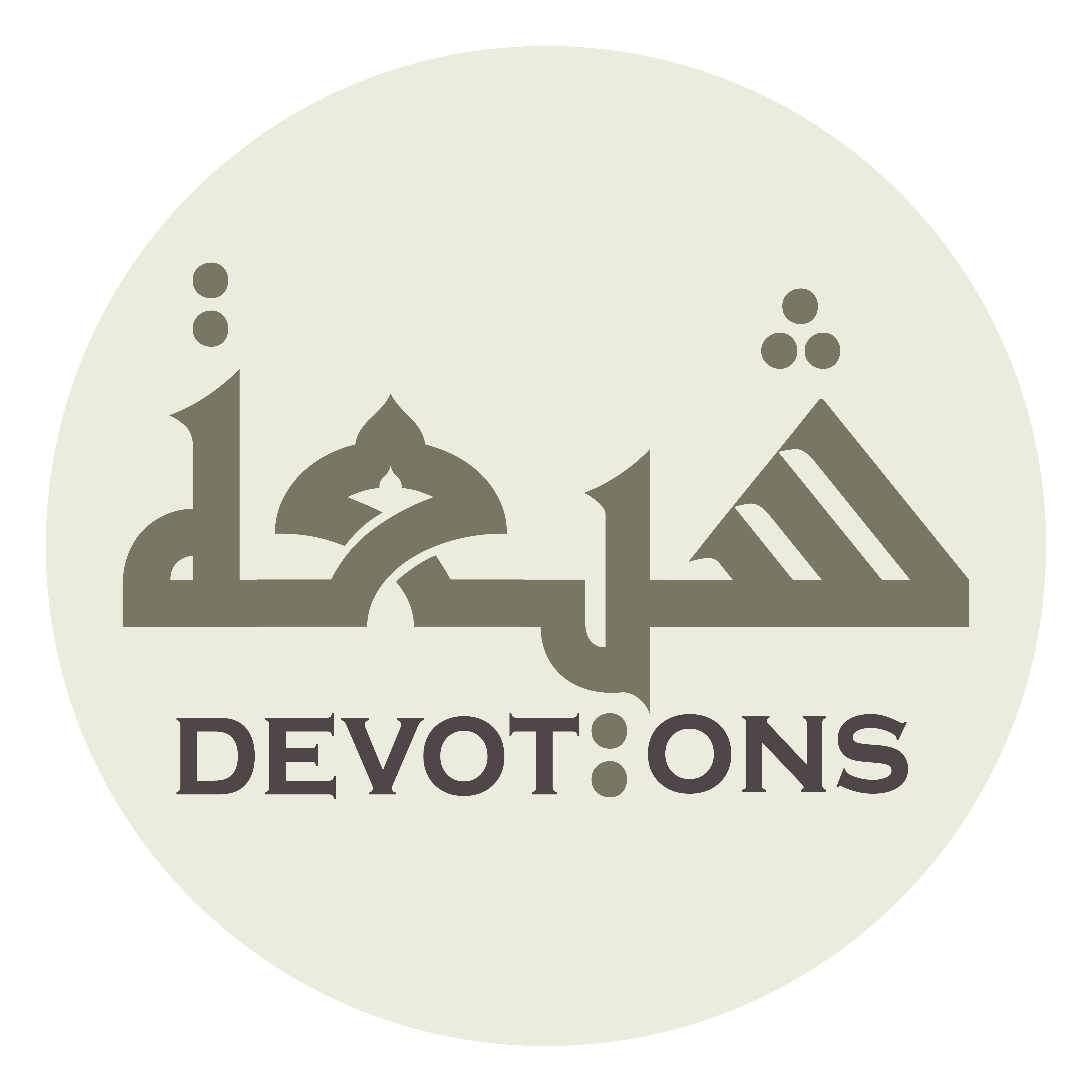 وَ هَلْ يَرْحَمُ الْمُسْتَغِيْثَ اِلَّا الْمُغِيْثُ

wa hal yar-ḥamul mustaghītha illal mughīth

Has anyone mercy upon the seeker of help but the helper?
Dua 61 - Sahifat Sajjadiyyah
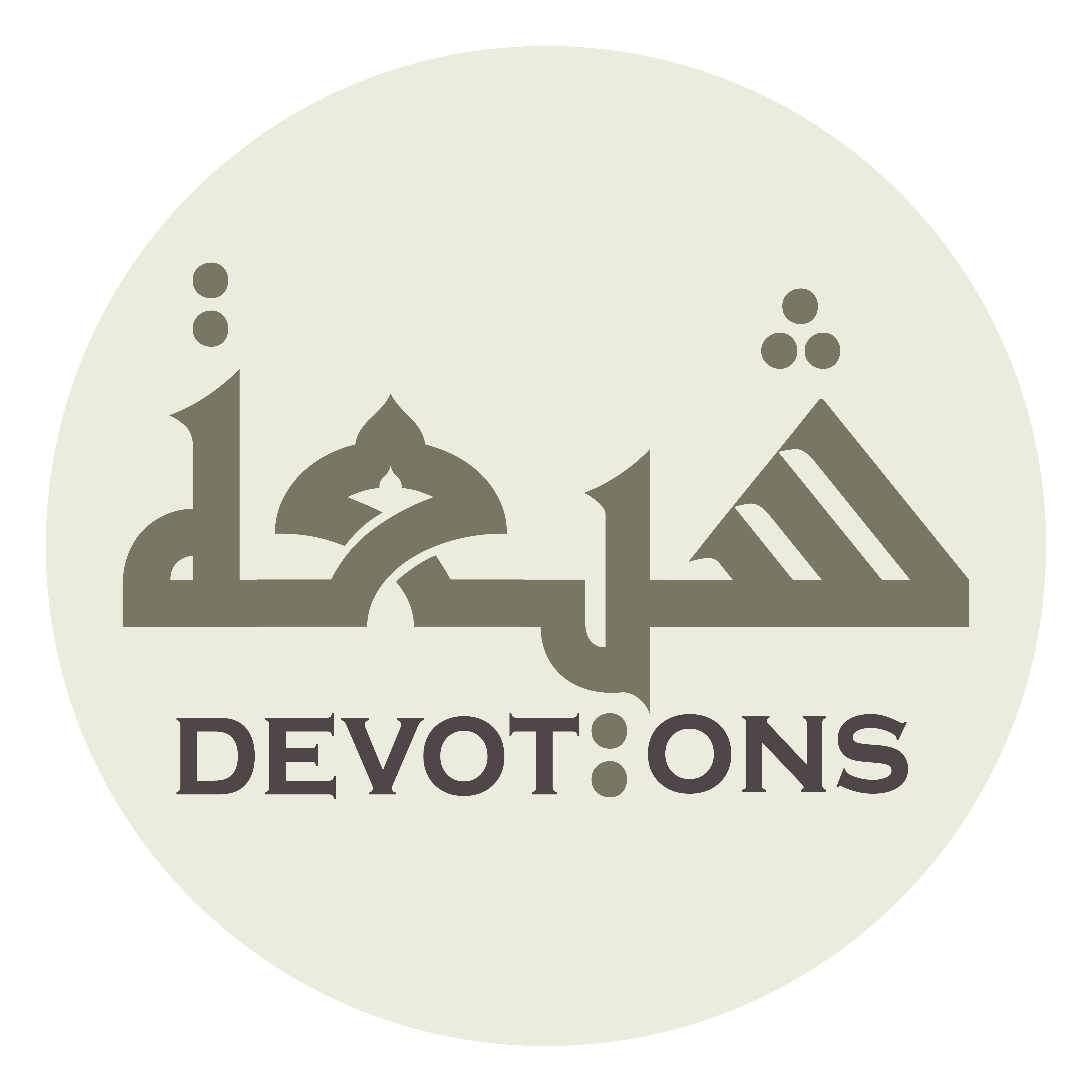 مَوْلَايَ مَوْلَايَ

mawlāya mawlāy

My Master, My Master!
Dua 61 - Sahifat Sajjadiyyah
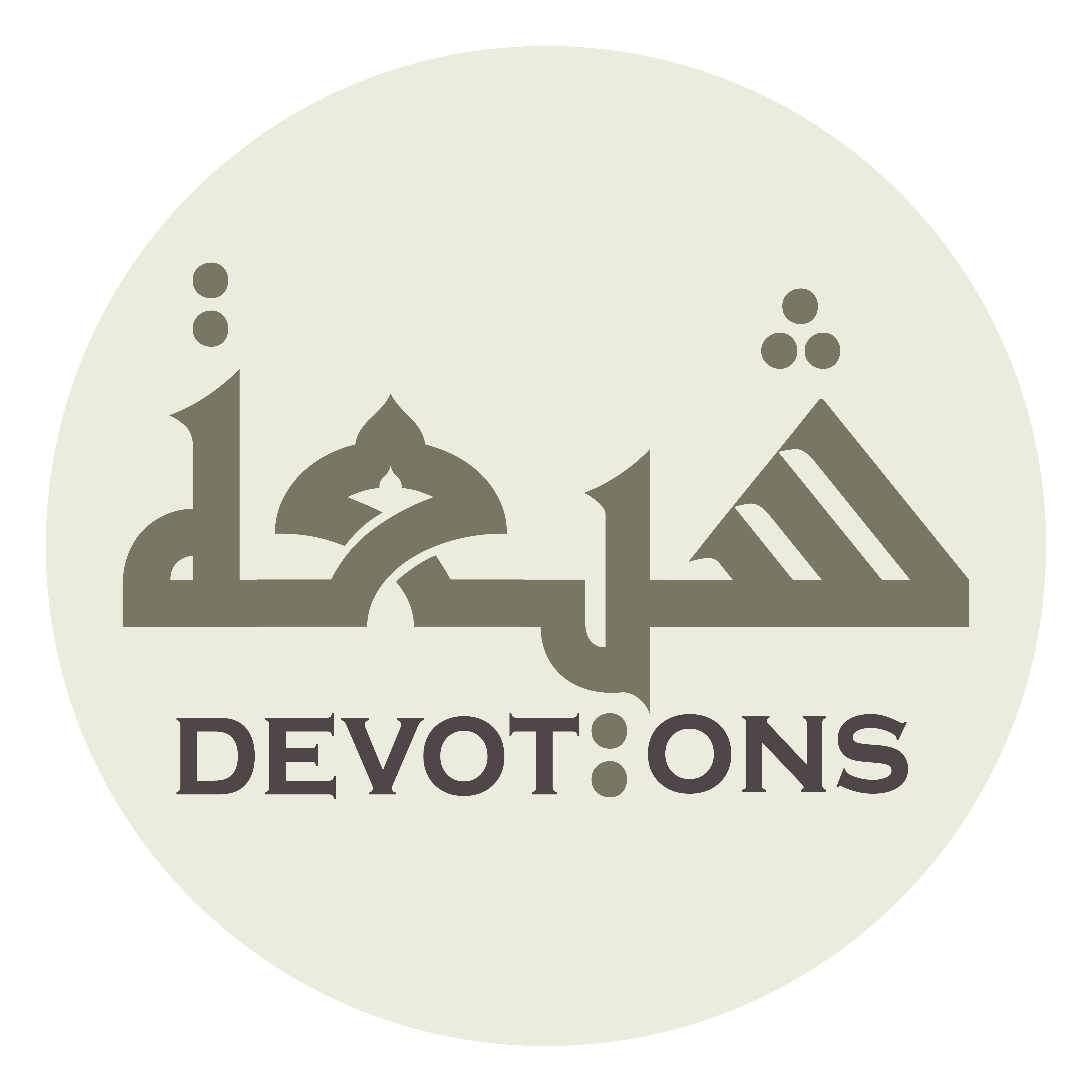 اَنْتَ الْبَاقِيْ وَ اَنَا الْفَانِيْ

antal bāqī wa anal fānī

Thou art the Subsistent and I the perishing!
Dua 61 - Sahifat Sajjadiyyah
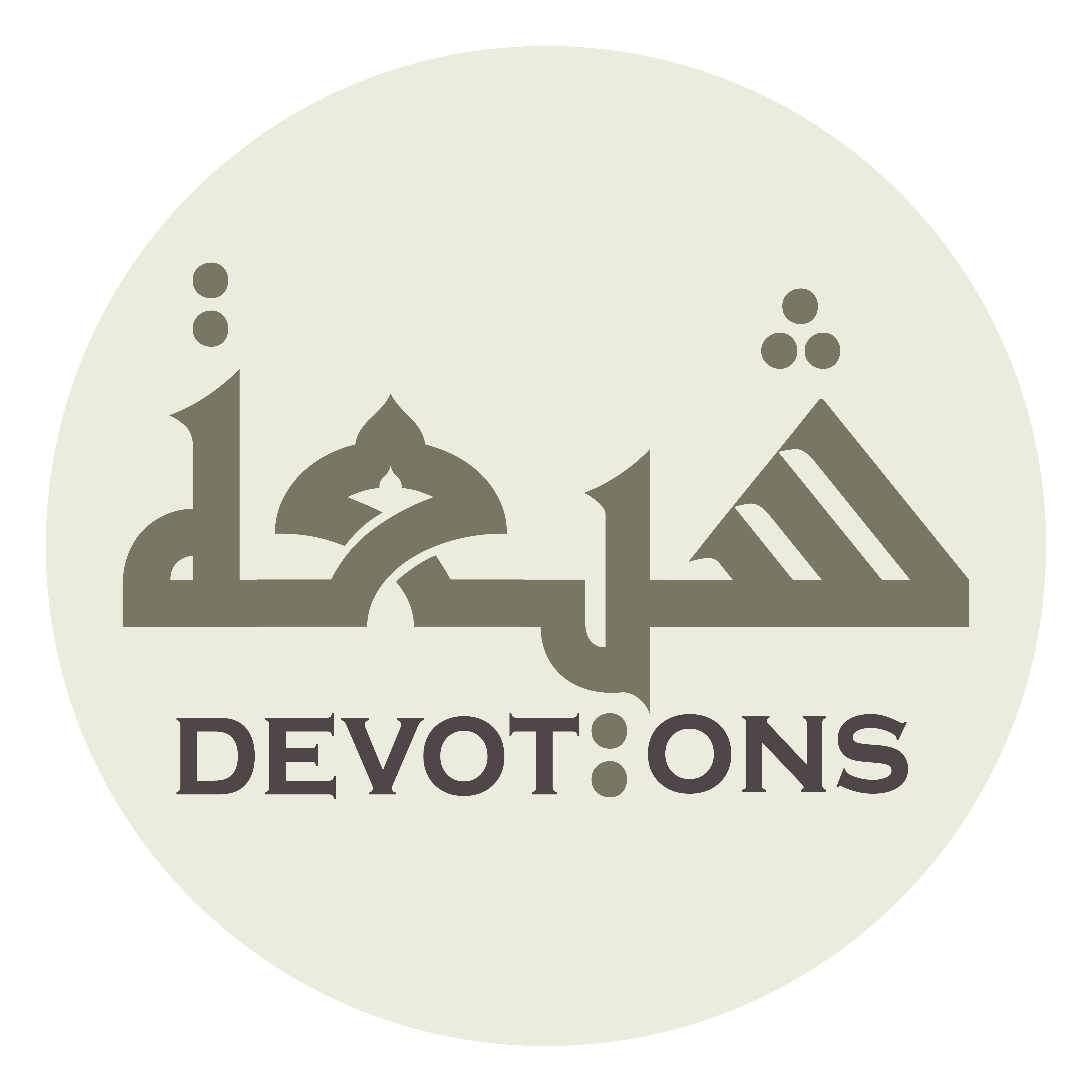 وَ هَلْ يَرْحَمُ الْفَانِيَ اِلَّا الْبَاقِيْ

wa hal yar-ḥamul fāniya illal bāqī

Has anyone mercy upon the perishing but the subsistent?
Dua 61 - Sahifat Sajjadiyyah
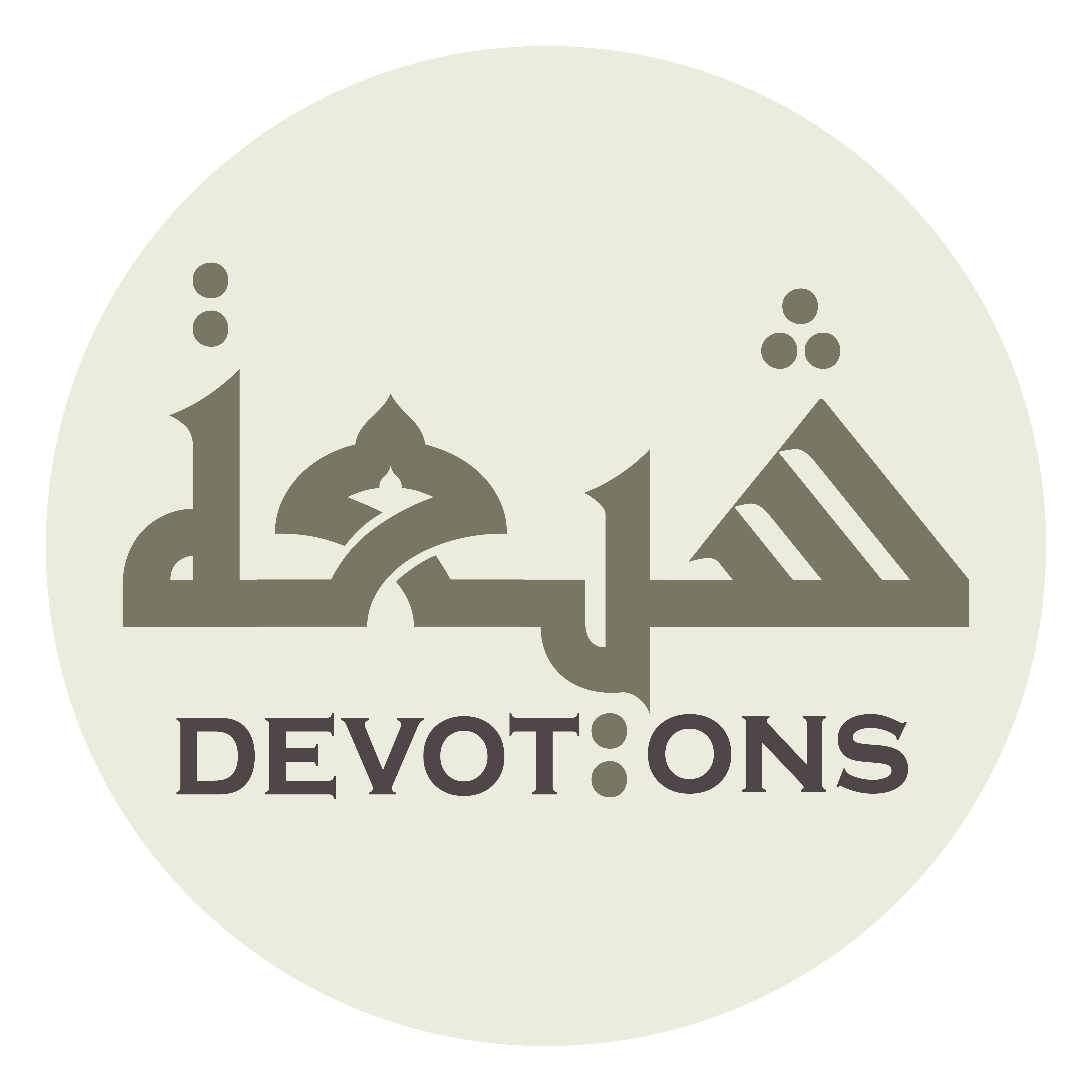 مَوْلَايَ مَوْلَايَ

mawlāya mawlāy

My Master, My Master!
Dua 61 - Sahifat Sajjadiyyah
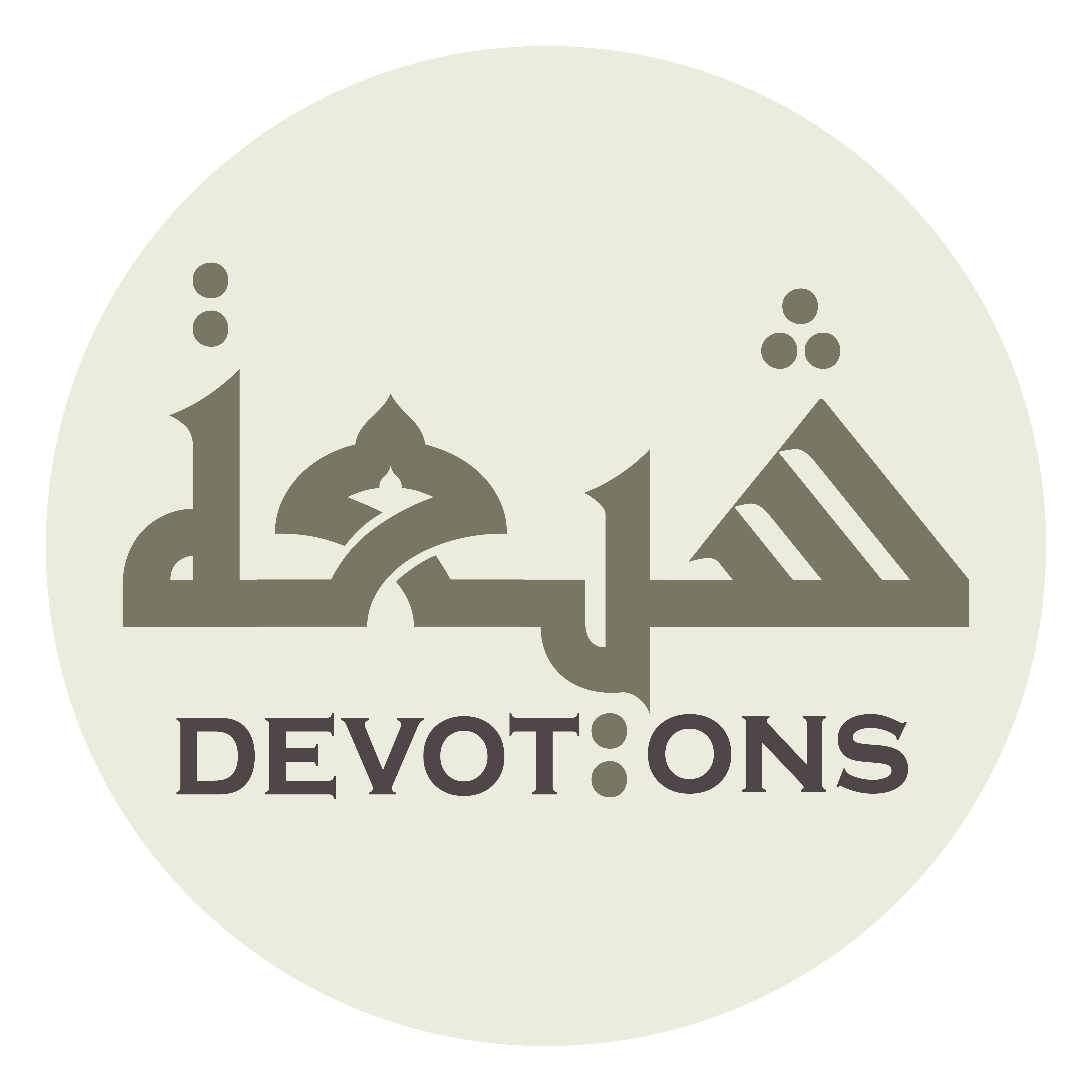 اَنْتَ الدَّائِمُ وَ اَنَا الزَّائِلُ

antad dā-imu wa anaz zā-il

Thou art the Everlasting and I the vanishing!
Dua 61 - Sahifat Sajjadiyyah
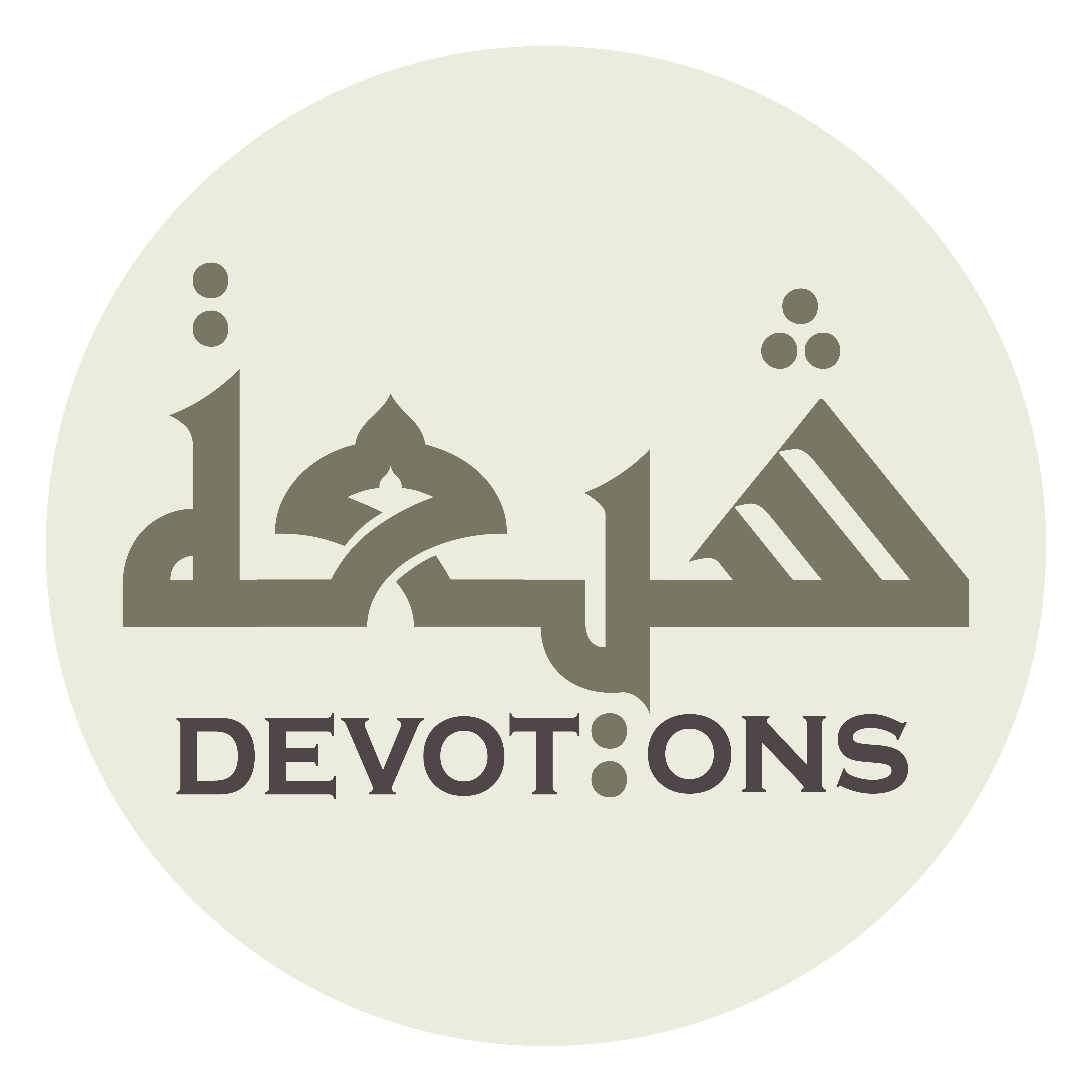 وَ هَلْ يَرْحَمُ الزَّآئِلَ اِلَّا الدَّآئِمُ

wa hal yar-ḥamuz zā-ila illad dā-im

Has anyone mercy upon the vanishing but the everlasting?
Dua 61 - Sahifat Sajjadiyyah
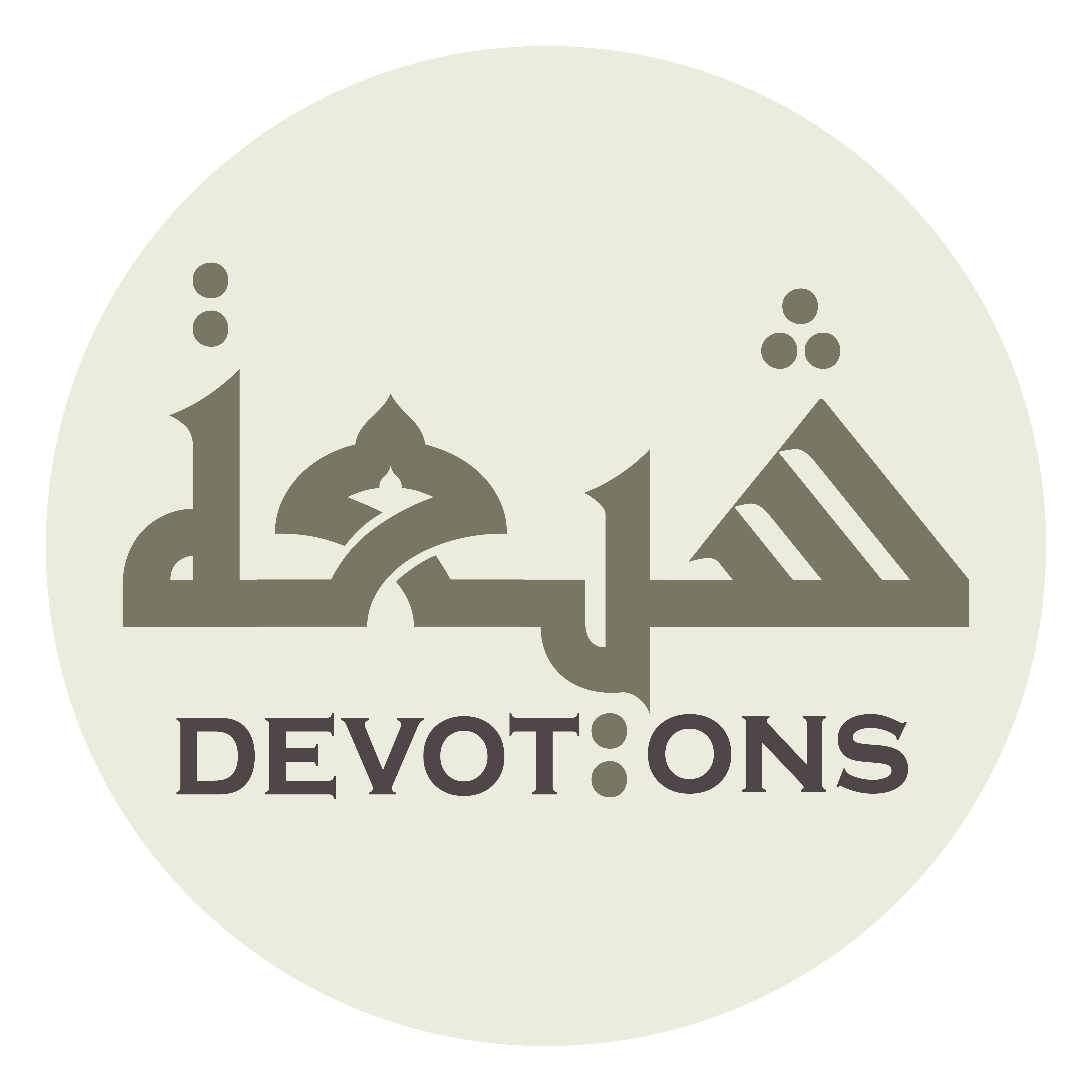 مَوْلَايَ مَوْلَايَ

mawlāya mawlāy

My Master, My Master!
Dua 61 - Sahifat Sajjadiyyah
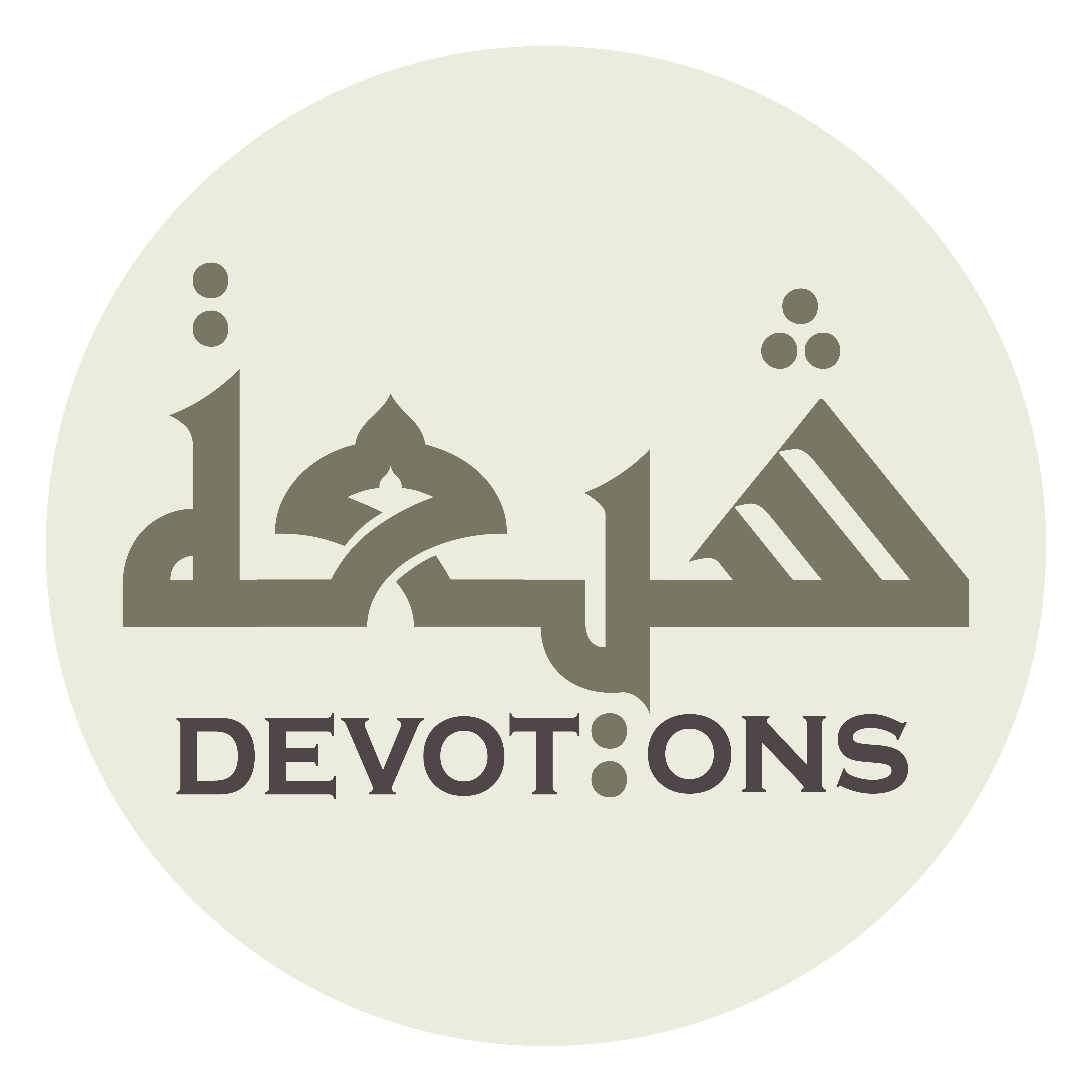 اَنْتَ الْحَيُّ وَ اَنَا الْمَيِّتُ

antal ḥayyu wa anal mayyit

Thou art the Living and I the dead!
Dua 61 - Sahifat Sajjadiyyah
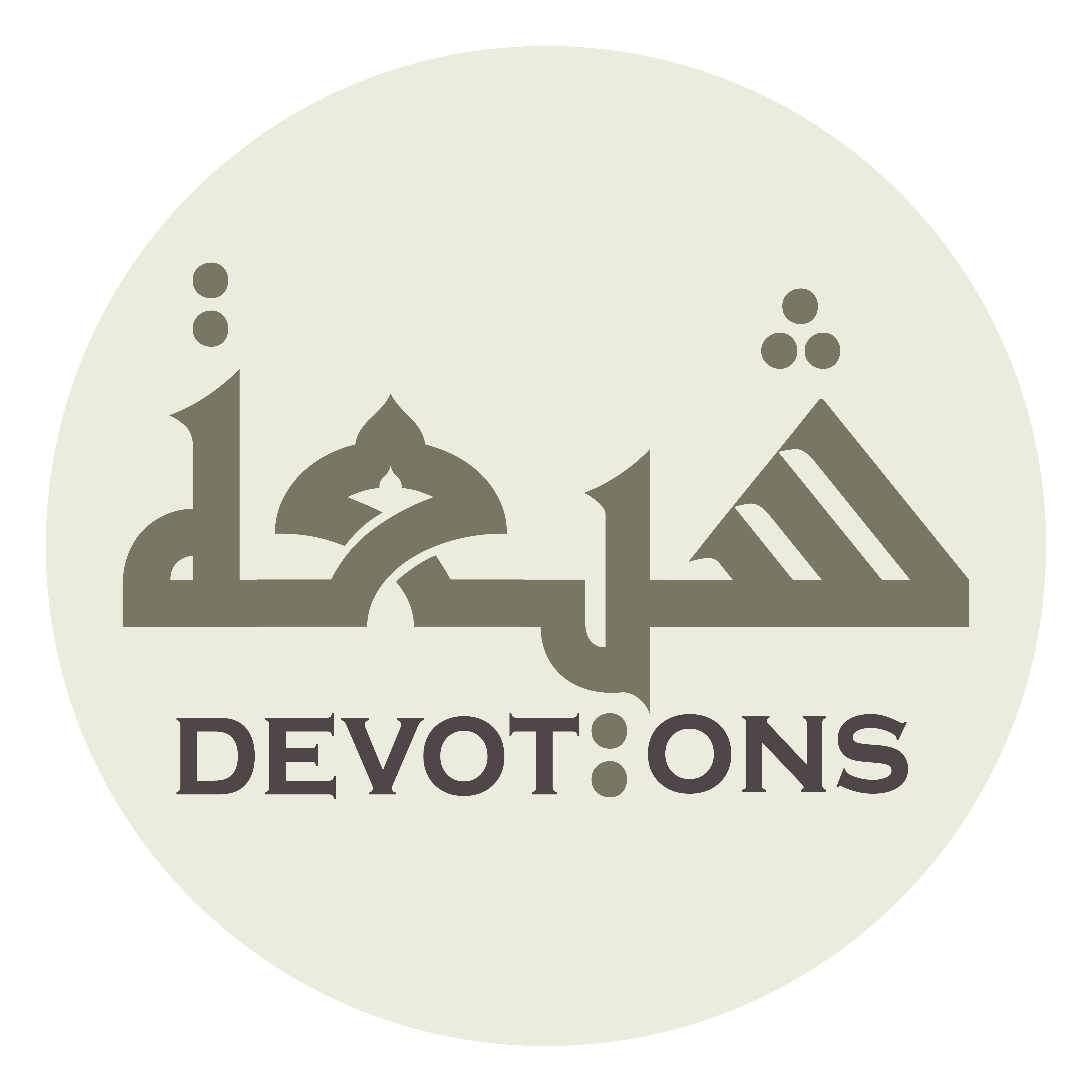 وَ هَلْ يَرْحَمُ الْمَيِّتَ اِلَّا الْحَيُّ

wa hal yar-ḥamul mayyita illal ḥayy

Has anyone mercy upon the dead but the living?
Dua 61 - Sahifat Sajjadiyyah
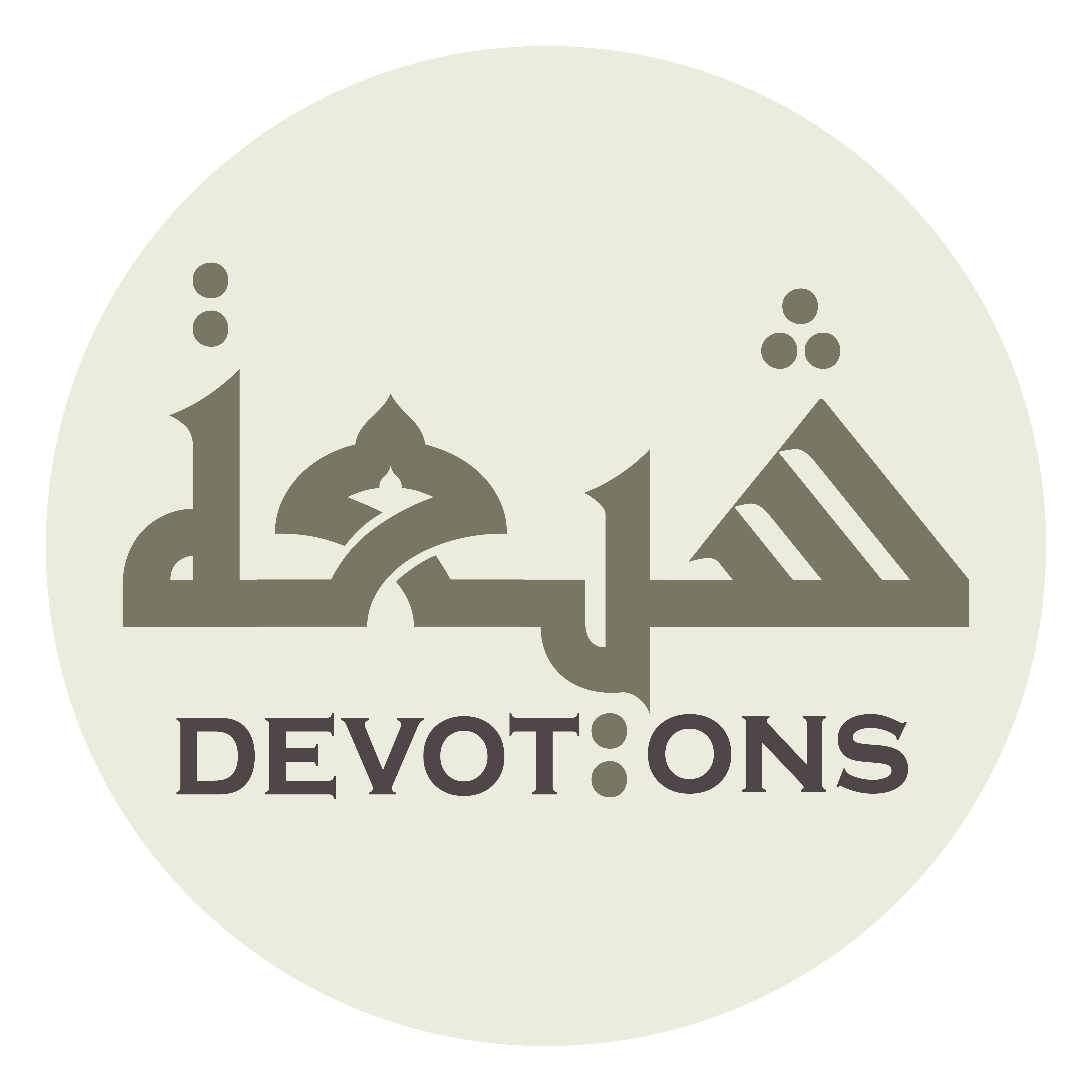 مَوْلَايَ مَوْلَايَ

mawlāya mawlāy

My Master, My Master!
Dua 61 - Sahifat Sajjadiyyah
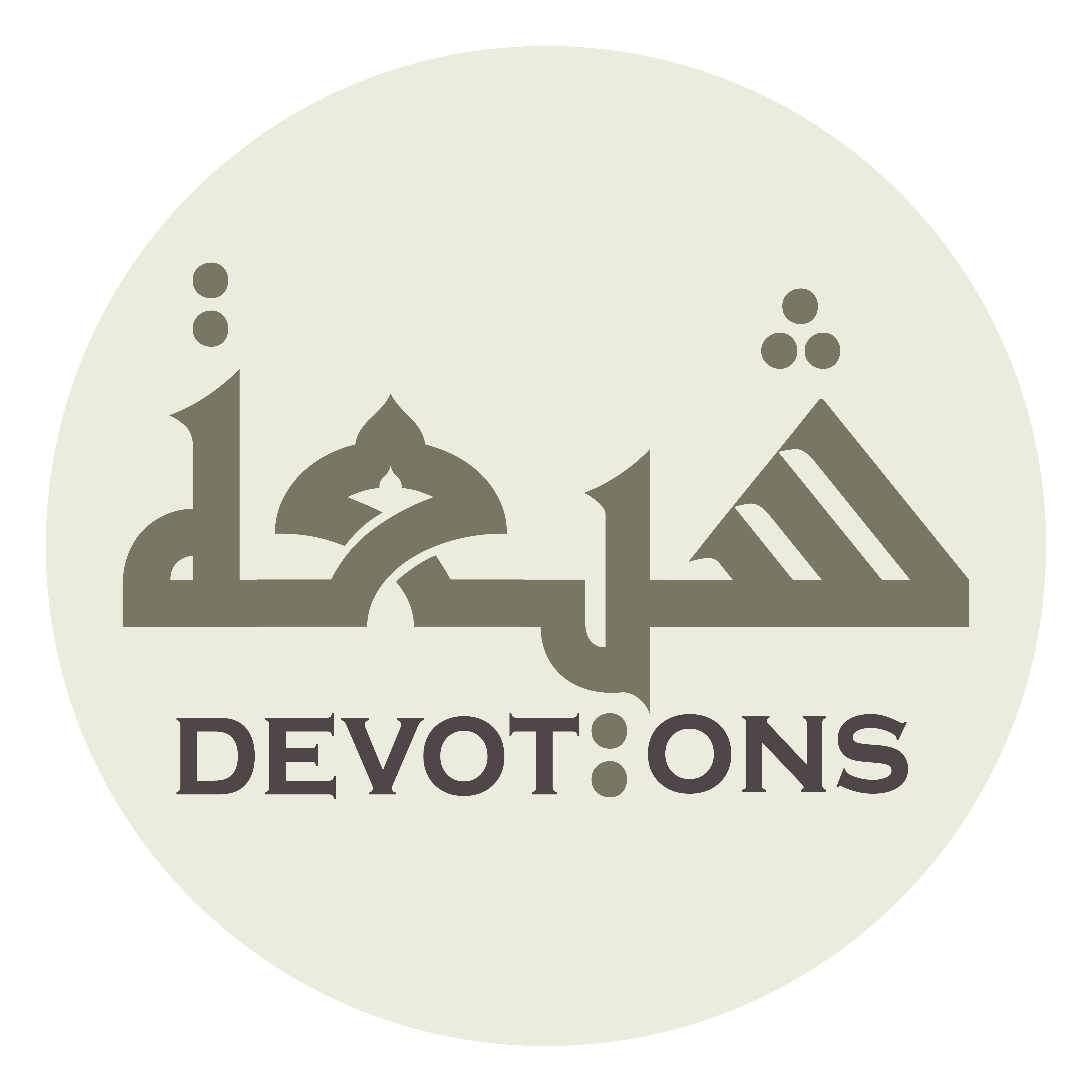 اَنْتَ الْقَوِيُّ وَ اَنَا الضَّعِيْفُ

antal qawiyyu wa anaḍ ḍa`īf

Thou art the Strong and I the weak!
Dua 61 - Sahifat Sajjadiyyah
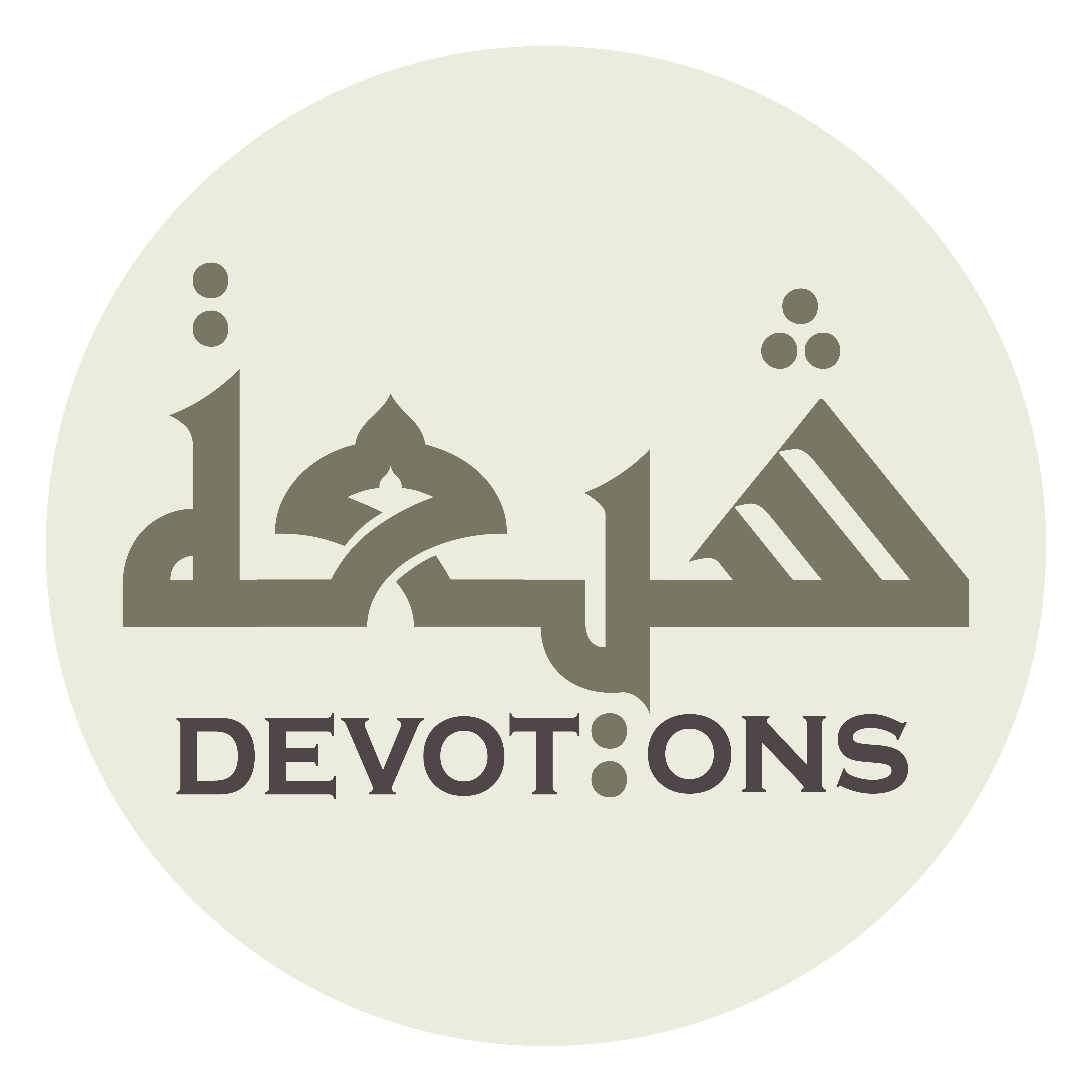 وَ هَلْ يَرْحَمُ الضَّعِيْفَ اِلَّا الْقَوِيُّ

wa hal yar-ḥamuḍ ḍa`īfa illal qawiyy

Has anyone mercy upon the weak but the strong?
Dua 61 - Sahifat Sajjadiyyah
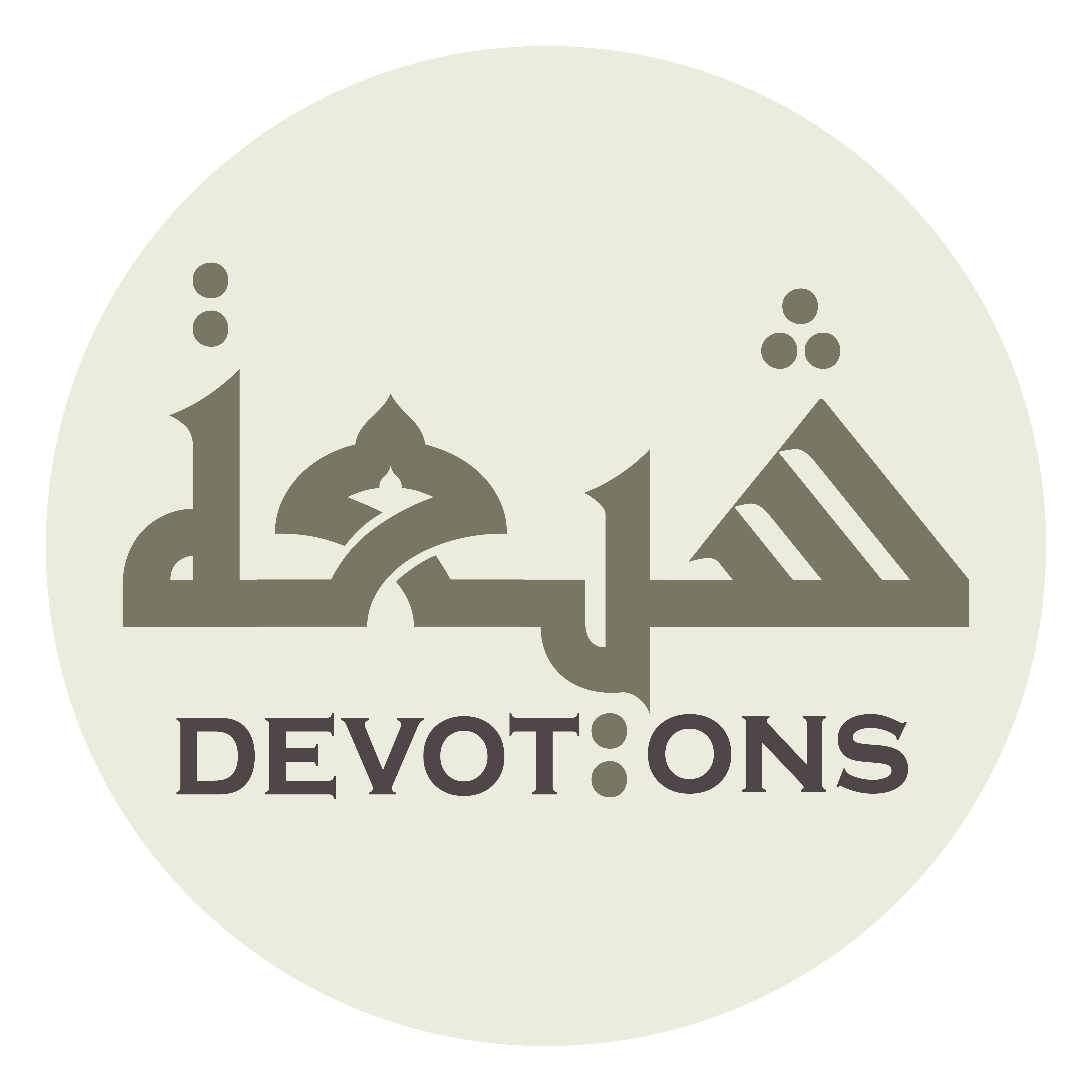 مَوْلَايَ مَوْلَايَ

mawlāya mawlāy

My Master, My Master!
Dua 61 - Sahifat Sajjadiyyah
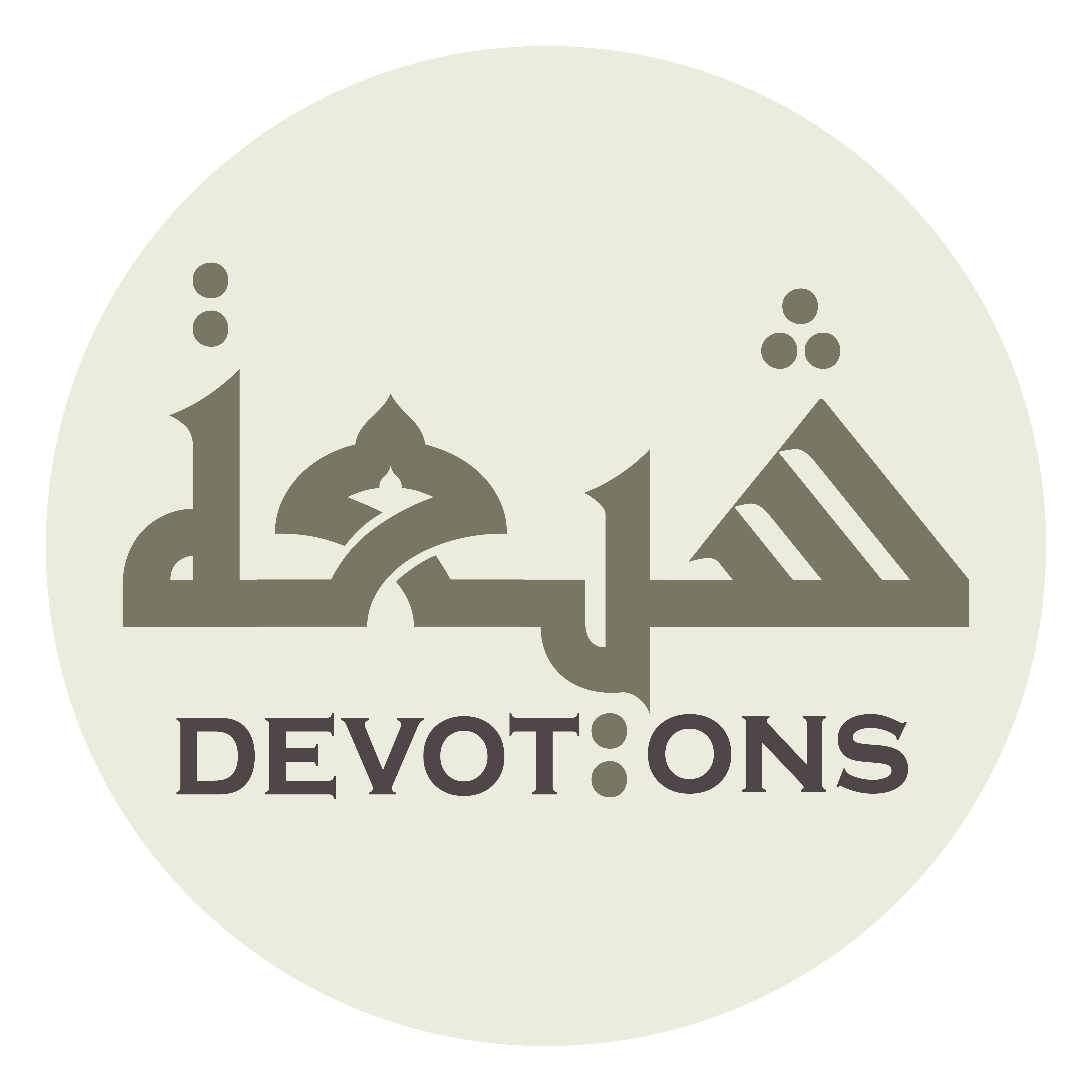 اَنْتَ الْغَنِيُّ وَ اَنَا الْفَقِيْرُ

antal ghaniyyu wa anal faqīr

Thou art the Rich and I the poor!
Dua 61 - Sahifat Sajjadiyyah
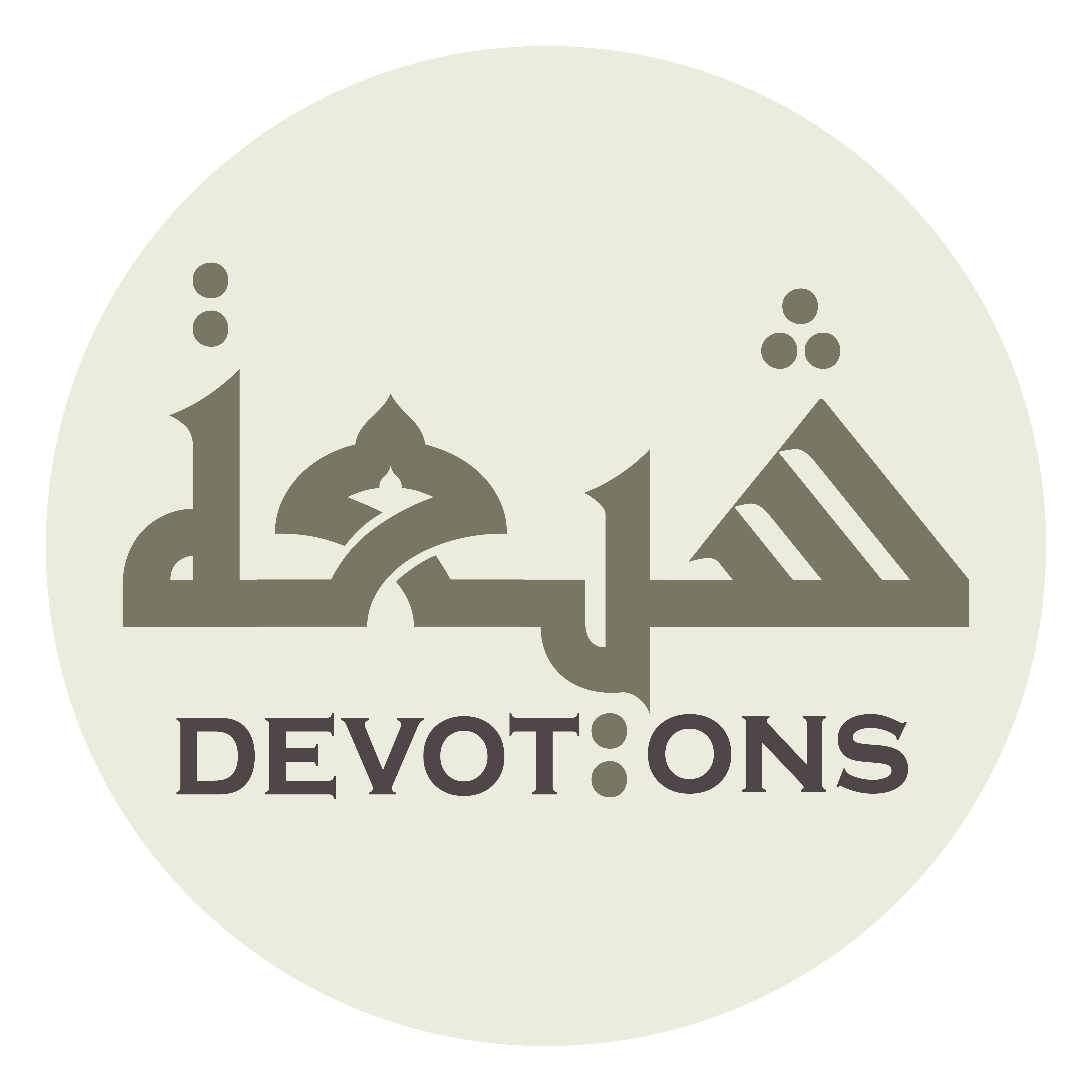 وَ هَلْ يَرْحَمُ الْفَقِيْرَ اِلَّا الْغَنِيُّ

wa hal yar-ḥamul faqīra illal ghaniyy

Has anyone mercy upon the poor but the rich?
Dua 61 - Sahifat Sajjadiyyah
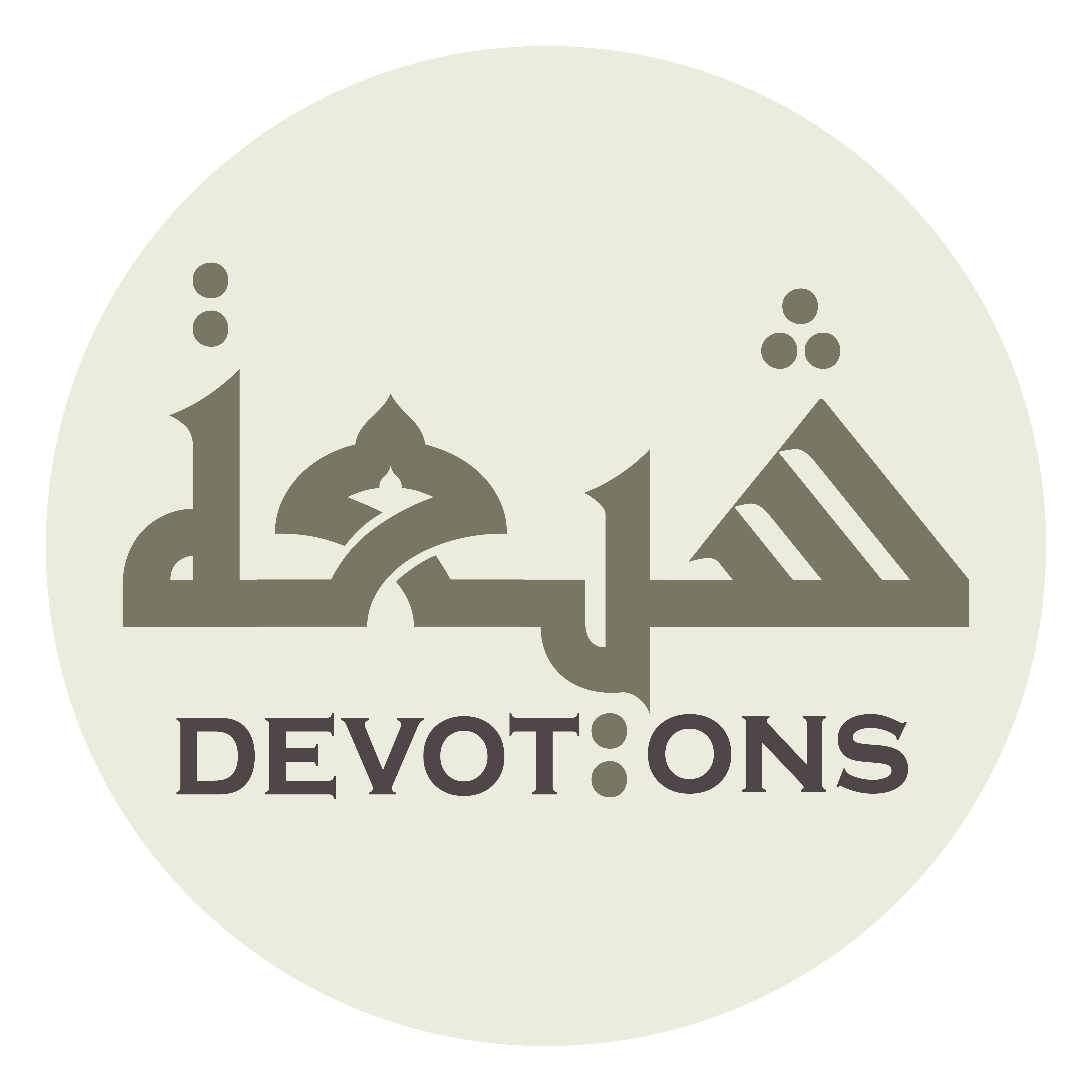 مَوْلَايَ مَوْلَايَ

mawlāya mawlāy

My Master, My Master!
Dua 61 - Sahifat Sajjadiyyah
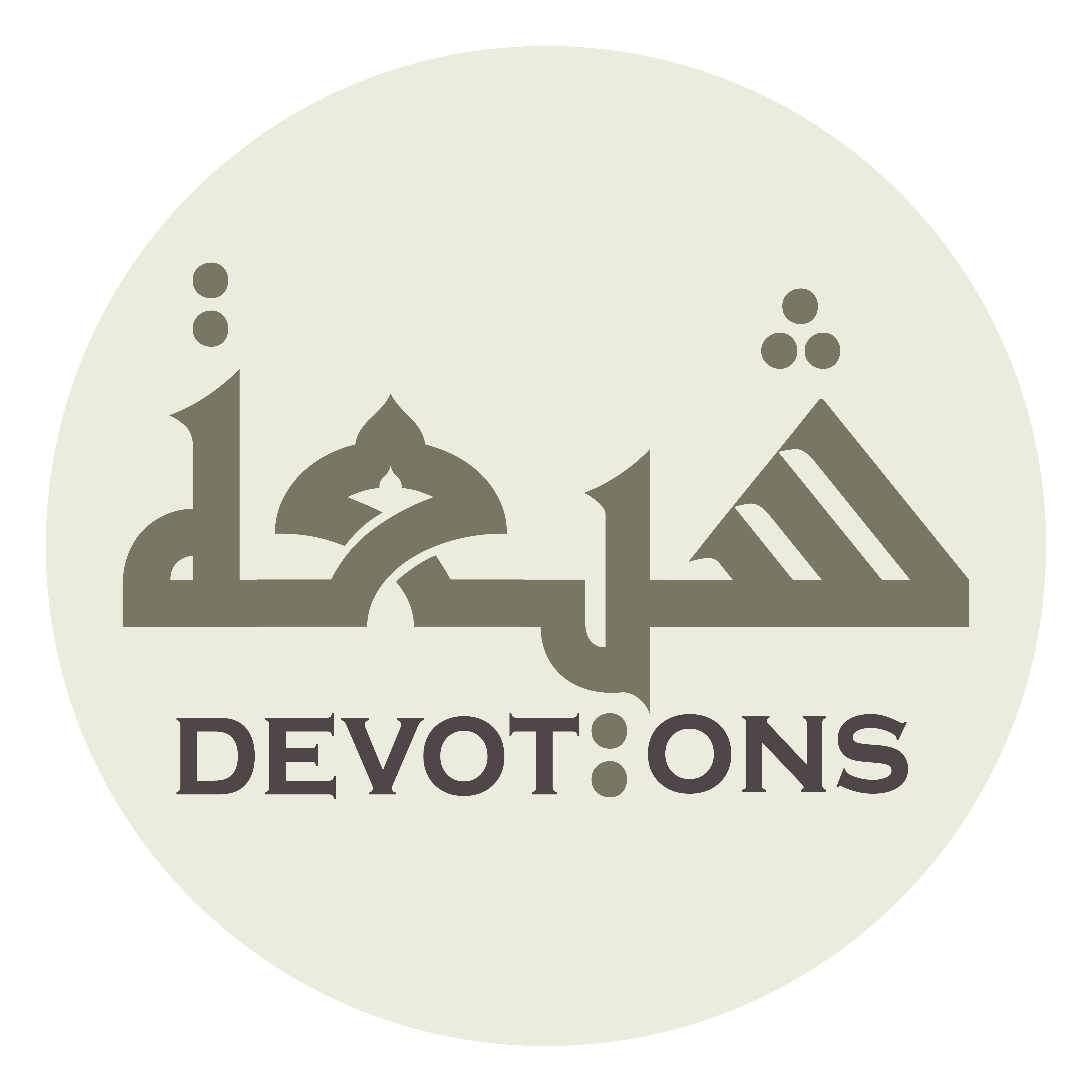 اَنْتَ الْكَبِيْرُ وَ اَنَا الصَّغِيْرُ

antal kabīru wa anaṣ ṣaghīr

Thou art the Great and I the small!
Dua 61 - Sahifat Sajjadiyyah
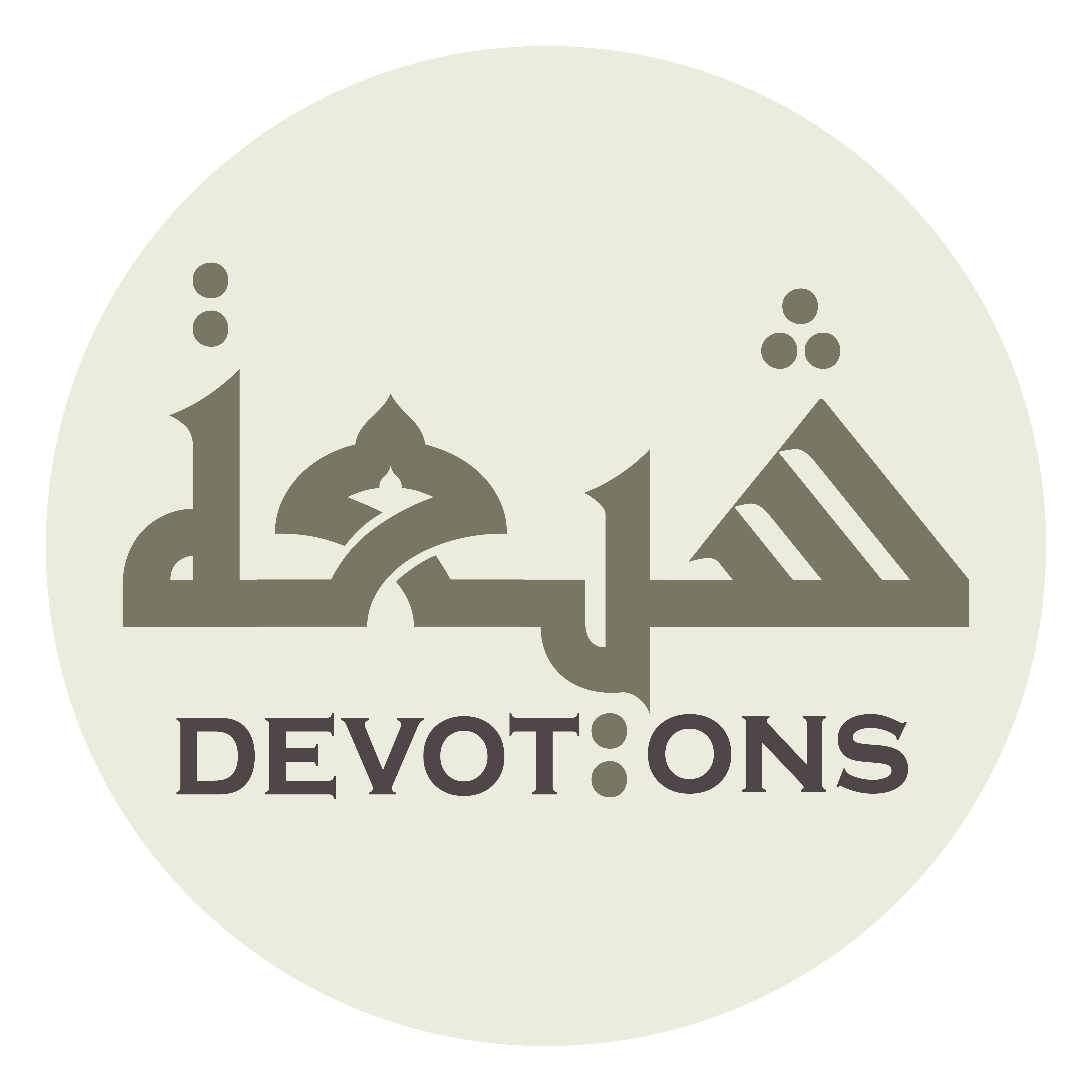 وَ هَلْ يَرْحَمُ الصَّغِيْرَ اِلَّا الْكَبِيْرُ

wa hal yar-ḥamuṣ ṣaghīra illal kabīr

Has anyone mercy upon the small but the great?
Dua 61 - Sahifat Sajjadiyyah
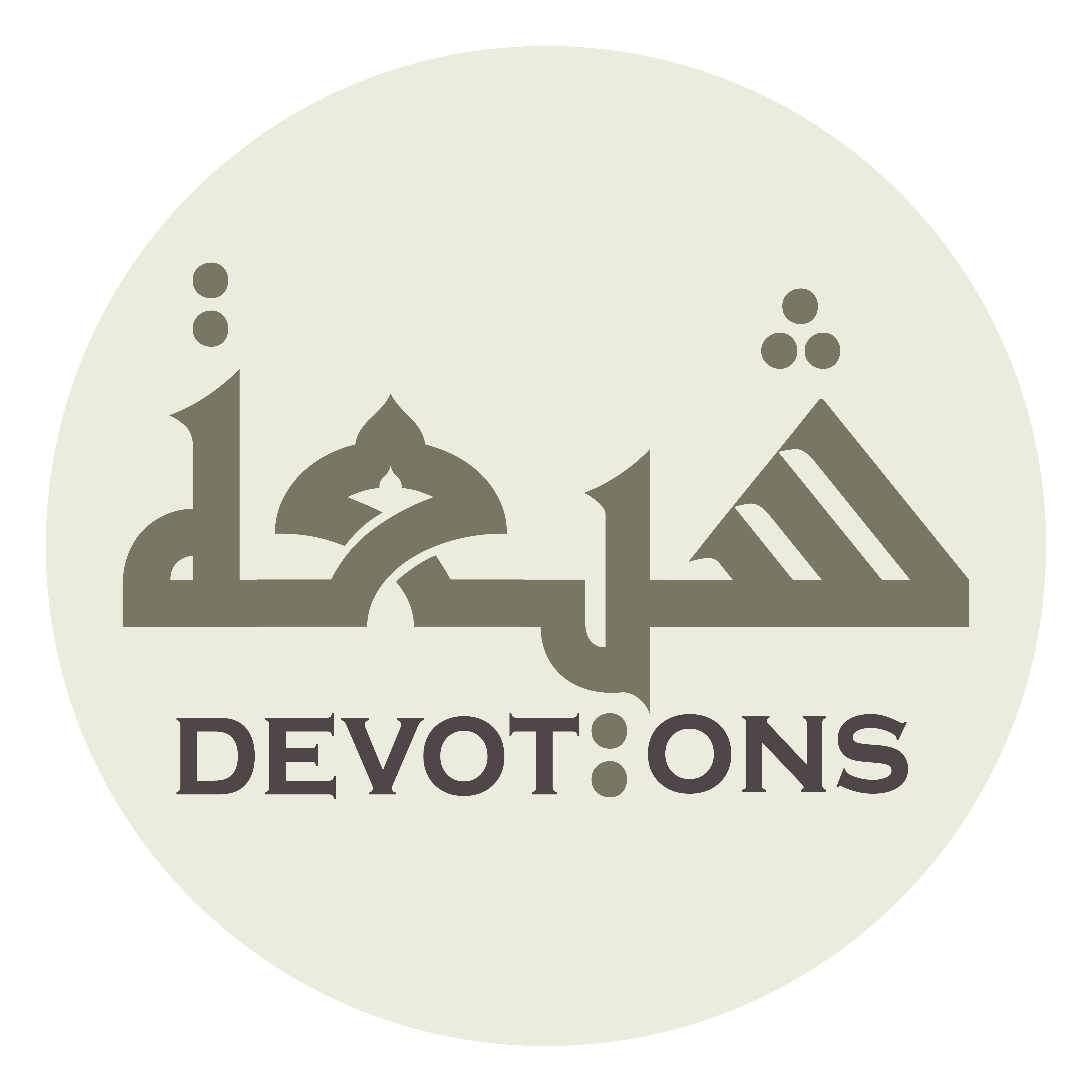 مَوْلَايَ مَوْلَايَ

mawlāya mawlāy

My Master, My Master!
Dua 61 - Sahifat Sajjadiyyah
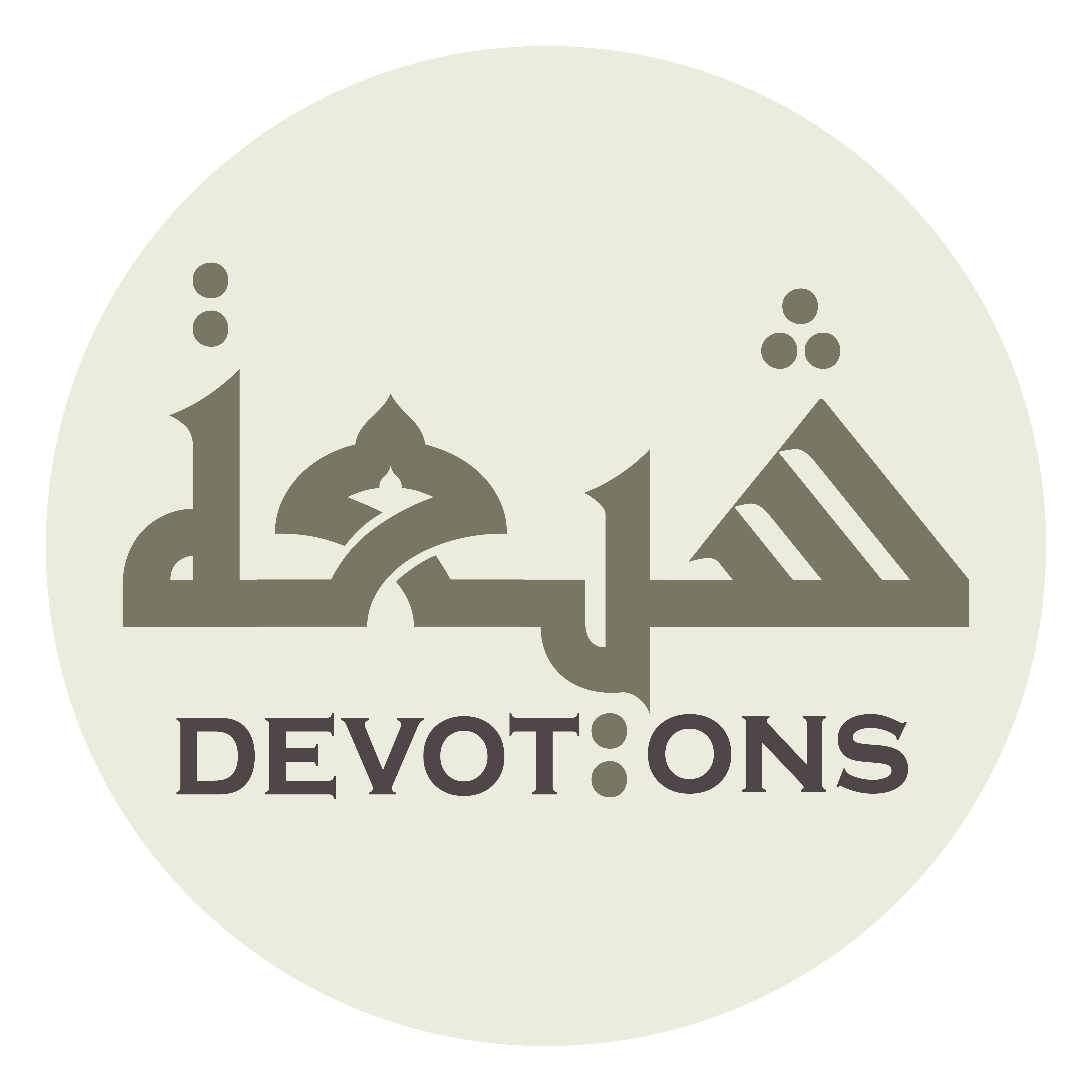 اَنْتَ الْمَالِكُ وَ اَنَا الْمَمْلُوكَ

antal māliku wa anal mamlūk

Thou art the Owner and I the owned!
Dua 61 - Sahifat Sajjadiyyah
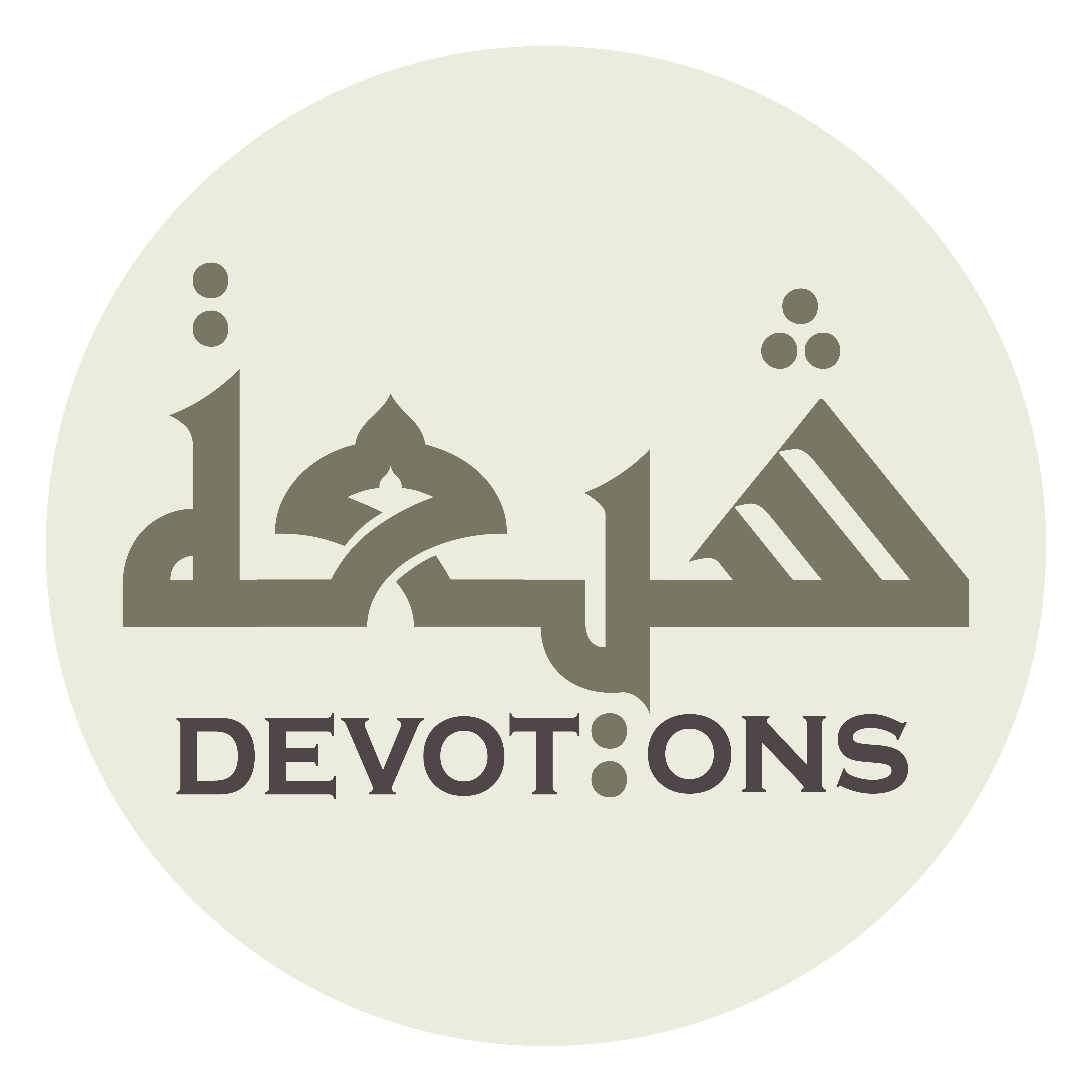 وَ هَلْ يَرْحَمُ الْمَمْلُوكَ اِلَّا الْمَالِكُ

wa hal yar-ḥamul mamlūka illal mālik

Has anyone mercy upon the owned but the owner?
Dua 61 - Sahifat Sajjadiyyah